Tariffs and Their Effects
Alan V. Deardorff
University of Michigan
Presentation to Bradley University
February 26, 2025
What Is a Tariff?
A tariff is a tax on imports.
Much like, say, the 6% sales tax in Michigan,
Whatever price the seller charges, the buyer pays an extra 6% that goes to the government.
A 10% tariff on all imports (such as Trump has proposed) would mean that
Whatever the foreign exporter charges for a product,
US buyers will pay an extra 10% to the US government.
Might the seller charge a lower price because of the tariff?
Perhaps, but when Trump used tariffs in 2018 on steel and China, they did not.
2
Outline
US Tariff History
Trump I Tariffs
Trump II Tariff Proposals
Tariff Effects in General
Effects of Trump II Tariffs
3
US Tariff History
US Tariff History, 1810-1920
Trump points to this, and to President McKinley, as a good example.
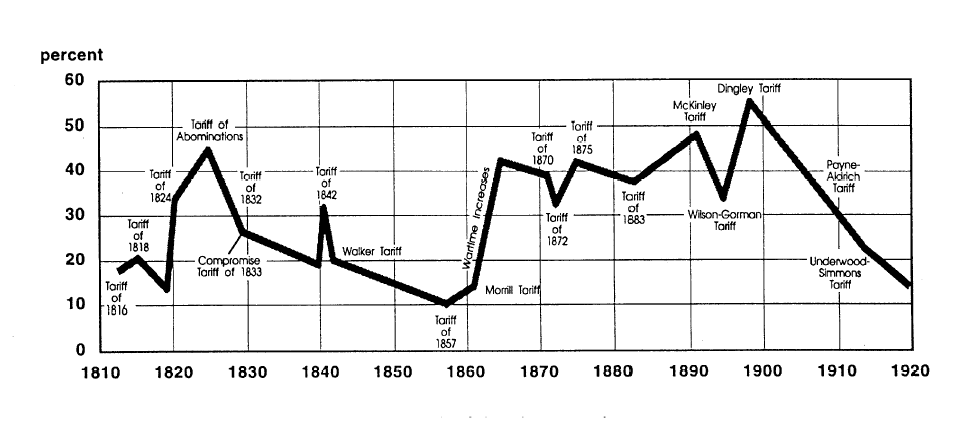 Today, pre-Trump
[Speaker Notes: Source:  Don’t know]
US Tariff History, 1891-2011
Smoot-Hawley Tariff
1934 Reciprocal Trade Agreements Act
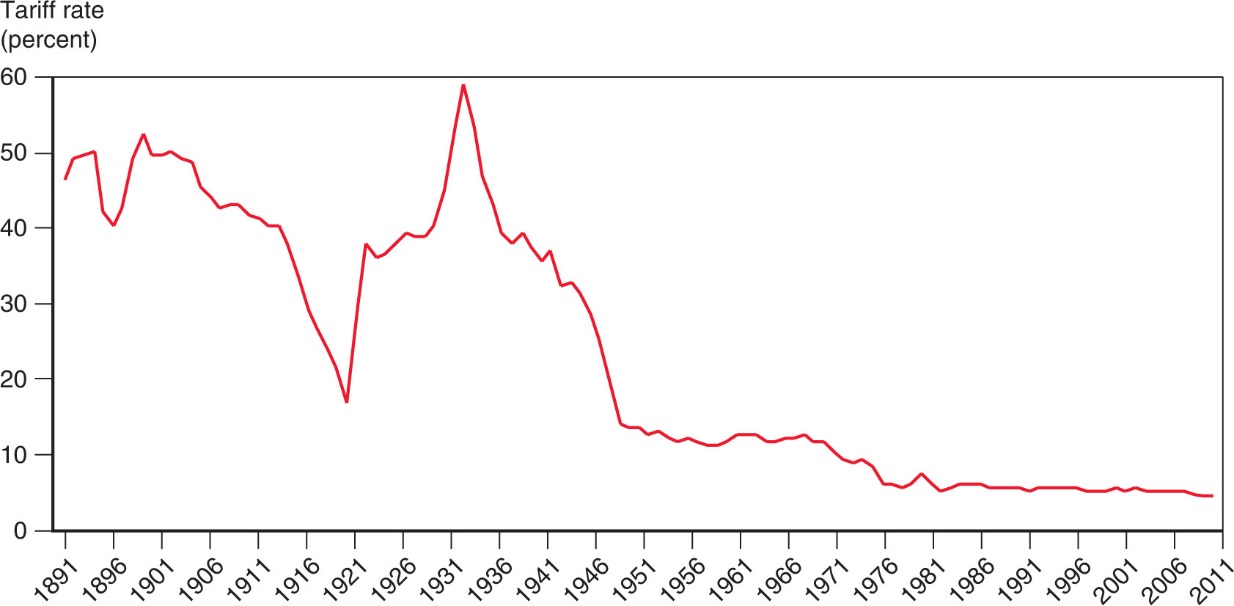 1947 GATT
1995 WTO
US Tariff History, 1850-2028?
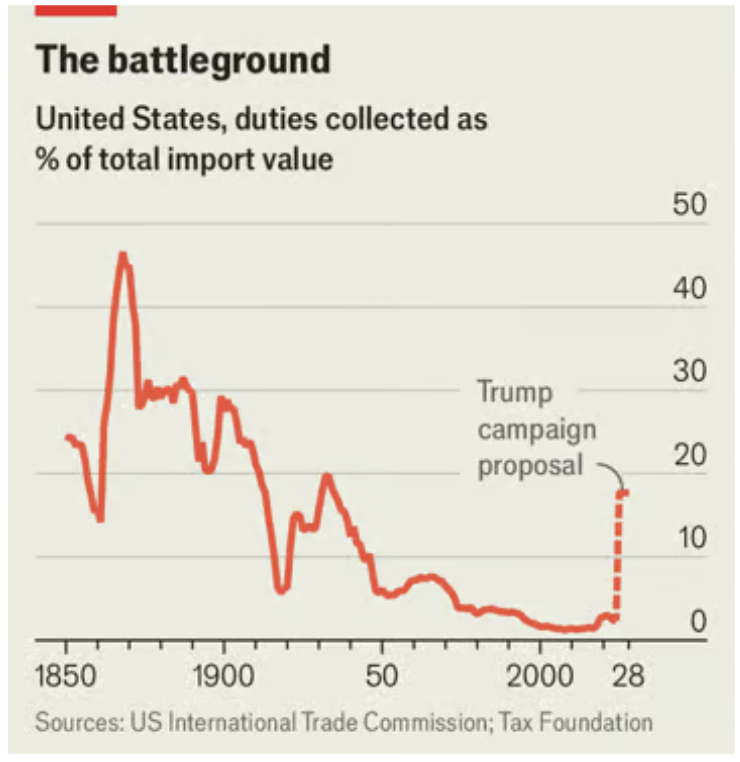 Smoot-Hawley Tariff
Trump 2018 trade war
[Speaker Notes: Economist, “Prepare for battle:  Will Elon Musk dominate President Trump’s economic policy?” Economist, January 2, 2025.
https://www.economist.com/finance-and-economics/2025/01/02/will-elon-musk-dominate-president-trumps-economic-policy]
Trump I Tariffs and the Trade War
Trump I Tariffs & Trade War
Summary
Trump placed tariffs of 25% on steel and 10% on aluminum
Trump place multiple tariffs on China exports, covering at least ¾ of their exports to US
On request, he exempted some products and firms
Imports from China fell while imports from others rose
US trade deficit did not shrink
Data show no fall in foreign export prices, so tariffs were paid by US buyers
Skip to Trump II
9
US-China Tariff War – Tariff Rates
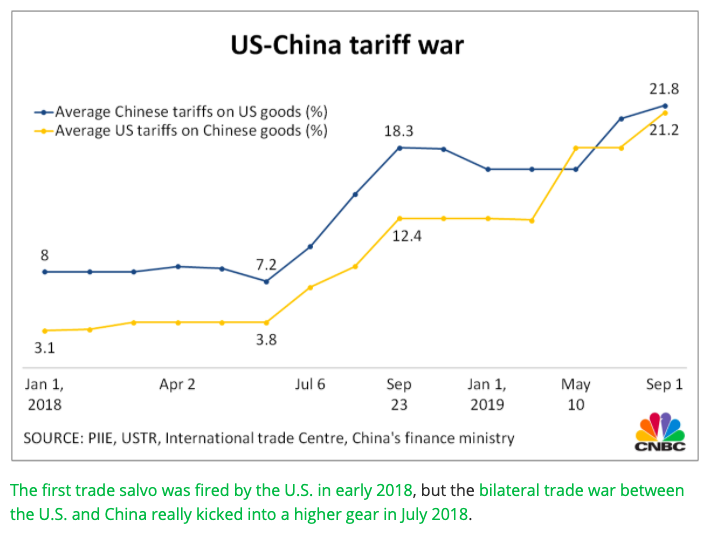 Source: CNBC.com
[Speaker Notes: SEPTEMBER 18, 2019 | Yen Nee Lee, CNBC.com
http://nbr.com/2019/09/18/these-4-charts-show-how-us-china-trade-has-changed-during-the-tariff-dispute/]
Trump I Tariffs - US Imports Covered
480
US imports from China in 2017, per World Bank:
$480 billion
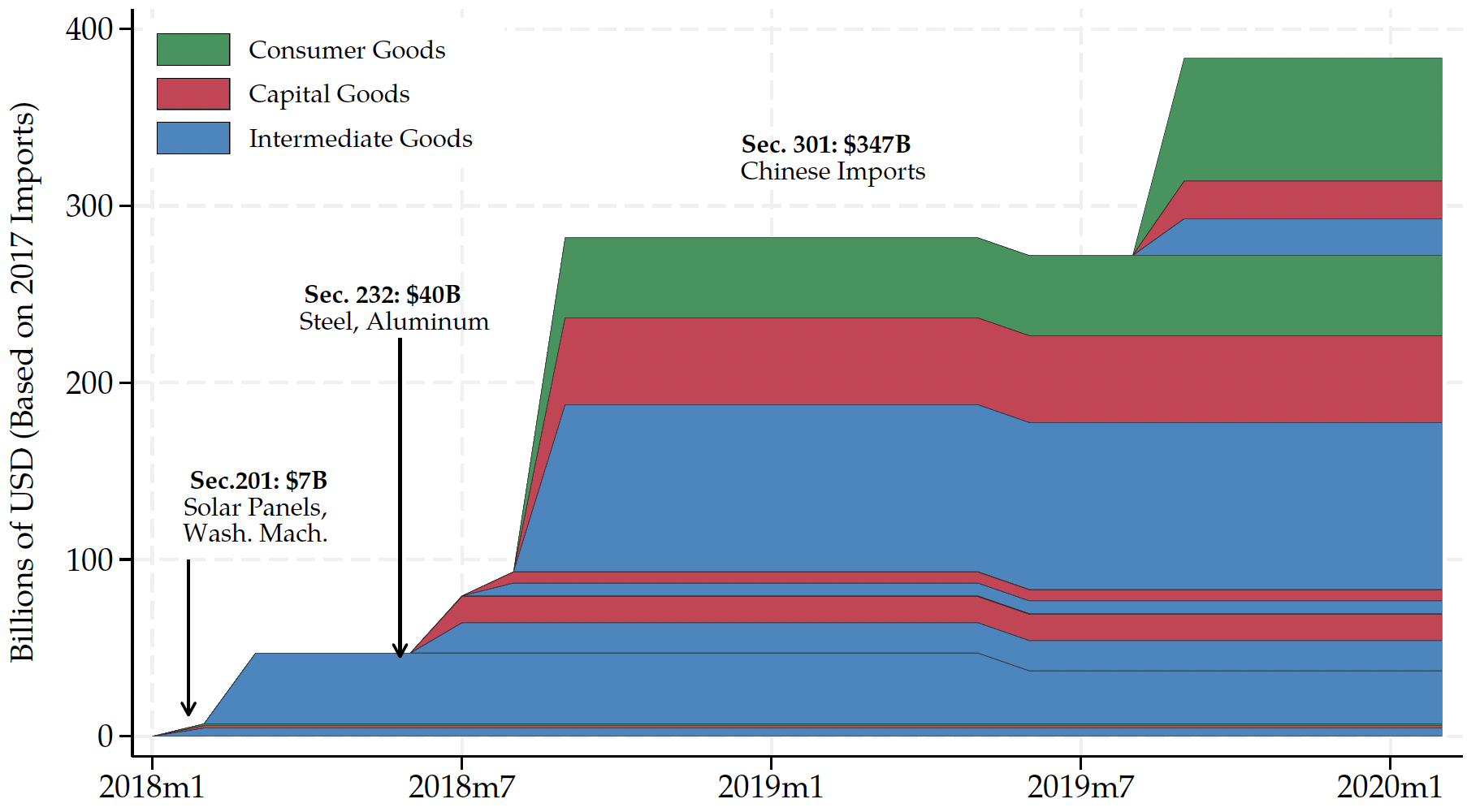 Source: Flaaen & Pierce 2020
[Speaker Notes: SEPTEMBER 18, 2019 | Yen Nee Lee, CNBC.com
http://nbr.com/2019/09/18/these-4-charts-show-how-us-china-trade-has-changed-during-the-tariff-dispute/]
Trump I Tariff Retaliation - US Exports Covered
US exports to China in 2017, per World Bank:
$154 billion
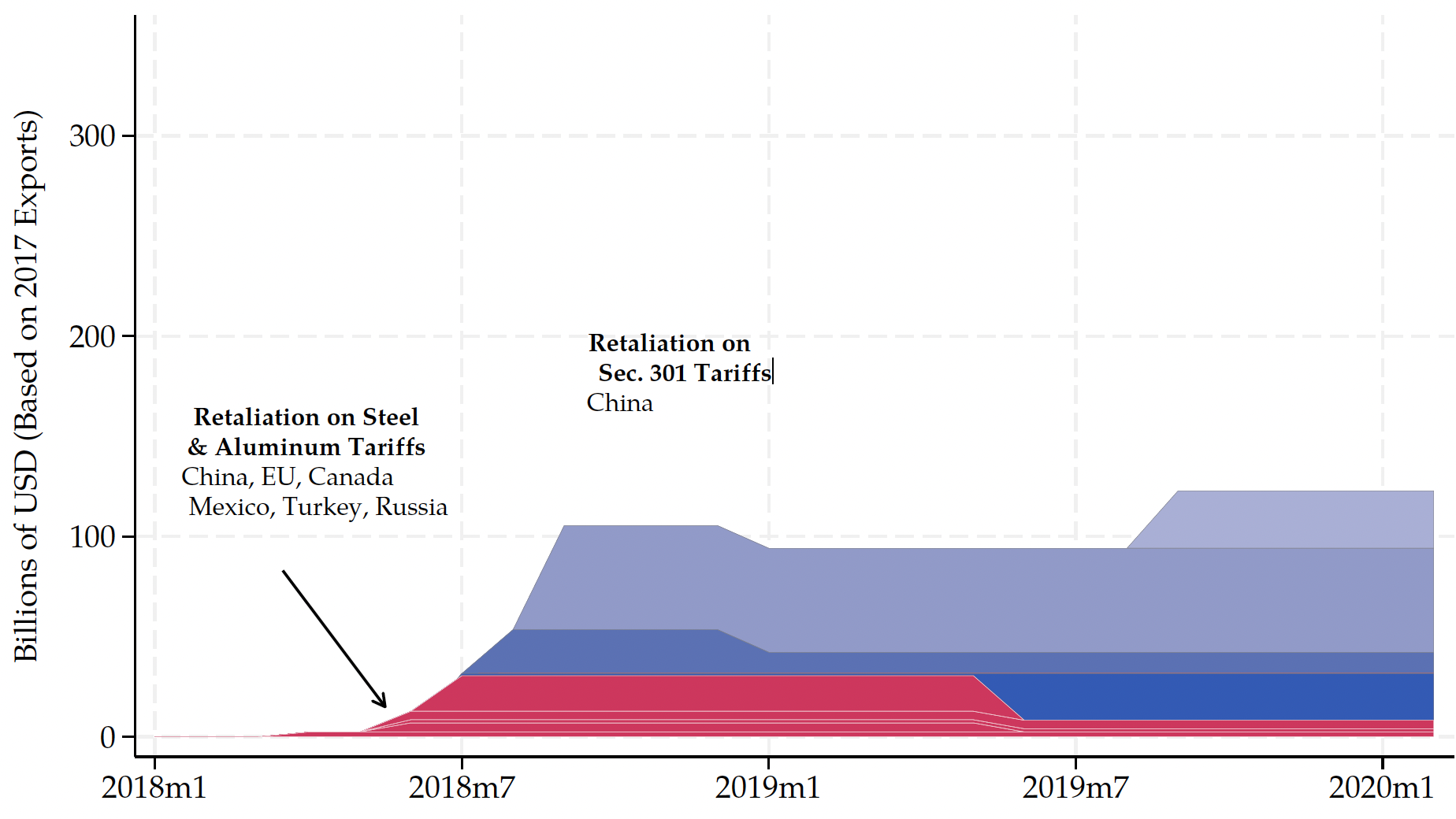 154
Source: Flaaen & Pierce 2020
[Speaker Notes: SEPTEMBER 18, 2019 | Yen Nee Lee, CNBC.com
http://nbr.com/2019/09/18/these-4-charts-show-how-us-china-trade-has-changed-during-the-tariff-dispute/]
US Trade Balance = Exports minus Imports
Clinton
Bush
Obama
Trump
Biden
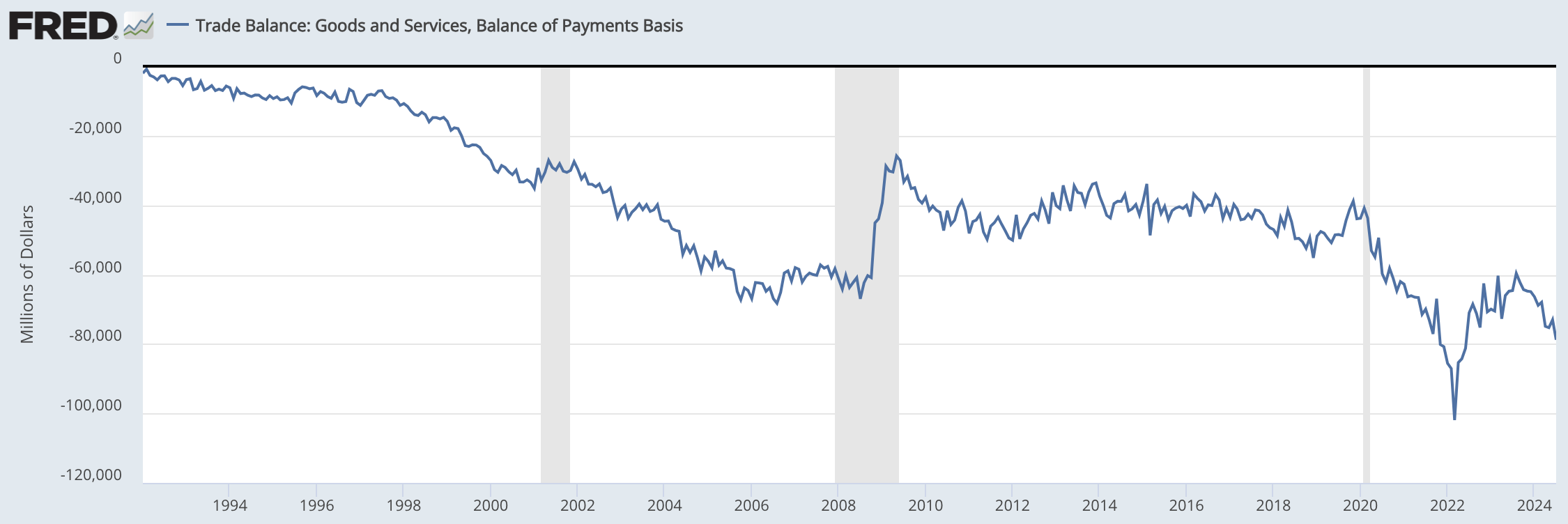 Note the zero.  This whole thing is negative – a trade deficit! – and getting mostly larger since 1992.
Recessions
13
[Speaker Notes: FRED, 
https://fred.stlouisfed.org/series/BOPGSTB
Sep 30, 2024]
US Trade with China
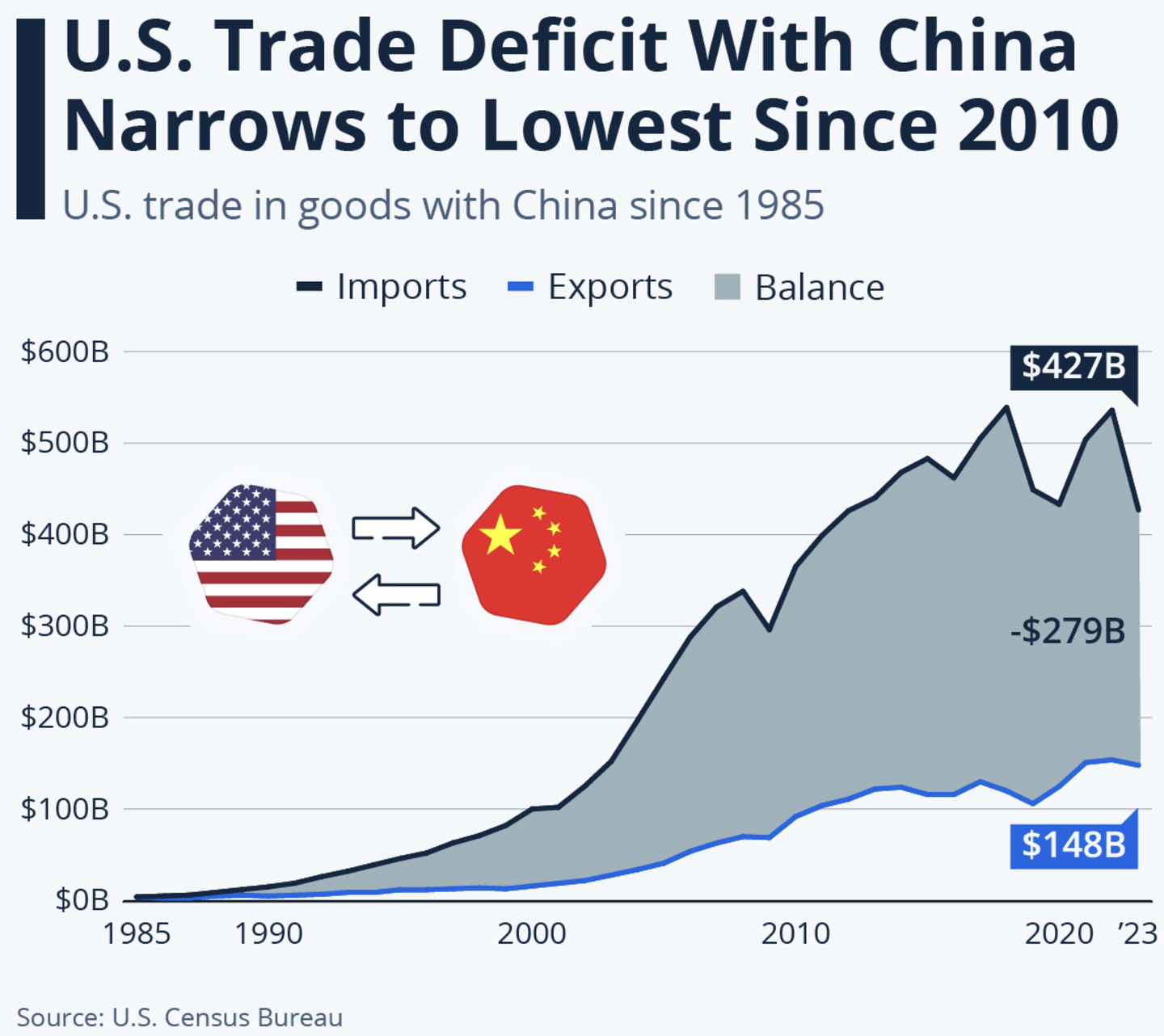 [Speaker Notes: Richter, “Is the U.S. Pulling Away From China Economically?” statista, 11/4/24
https://www.statista.com/chart/17982/us-trade-in-goods-with-china-since-1985/]
US Trade Balance with China and the World
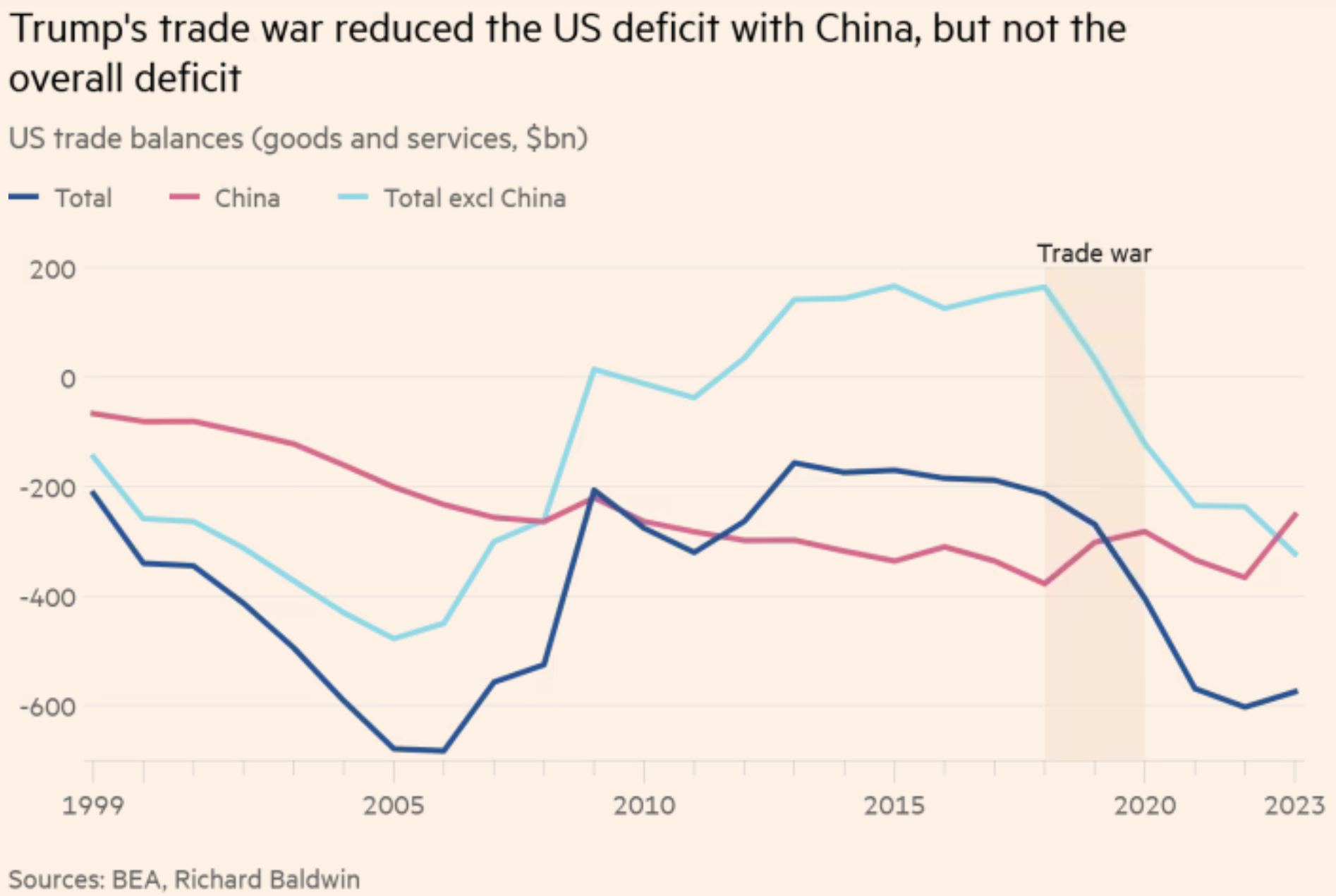 Deficit
Source:  
FT 1/4/25
15
[Speaker Notes: Tett, Gillian, “‘That is Maganomics’: where Trump is taking America on trade,” Financial Times, January 4, 2025.
https://www.ft.com/content/8a97792f-69f9-4885-afdd-4380a2d81dd8]
US Trade Balance with Vietnam
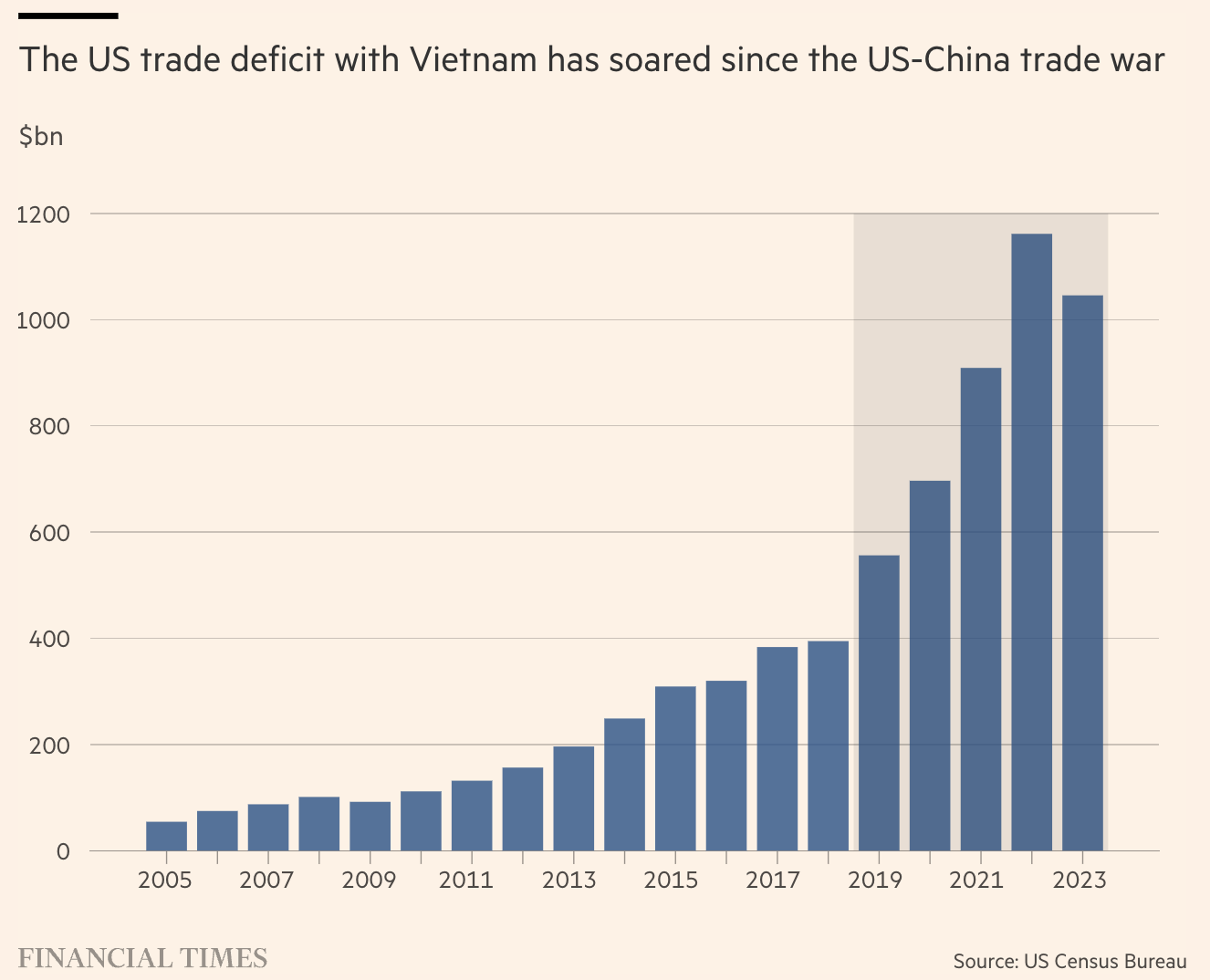 [Speaker Notes: Lakshmi, “Why Vietnam risks ending up a big loser from Trump’s tariffs,” FT, 11/17/24
https://www.ft.com/content/4f9f11dd-2278-49a6-9e70-b87916667fbe]
Trump Tariff Exemptions
September 18, 2018:




“Clearly Tim Cook has been effective in his developing a relationship with the current administration, and this is probably one of the best examples of the fruits of that labor.”
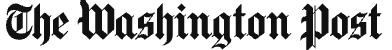 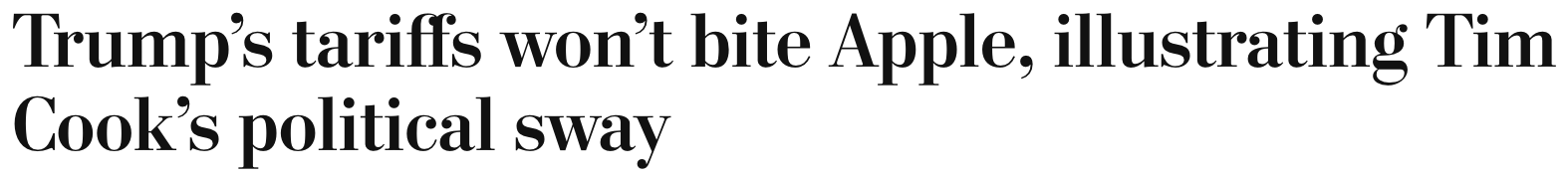 17
Trump Tariff Exemptions
Both the metals tariffs and the China tariffs permitted certain products and product categories to be exempted, through an application process to Commerce (metals) and USTR (China), if certain criteria are satisfied.
Whether tariffs would impose significant harm on American business interests
Whether substitute products were available outside China
Whether the products were “strategically important” to China”
18
Trump Tariff Exemptions
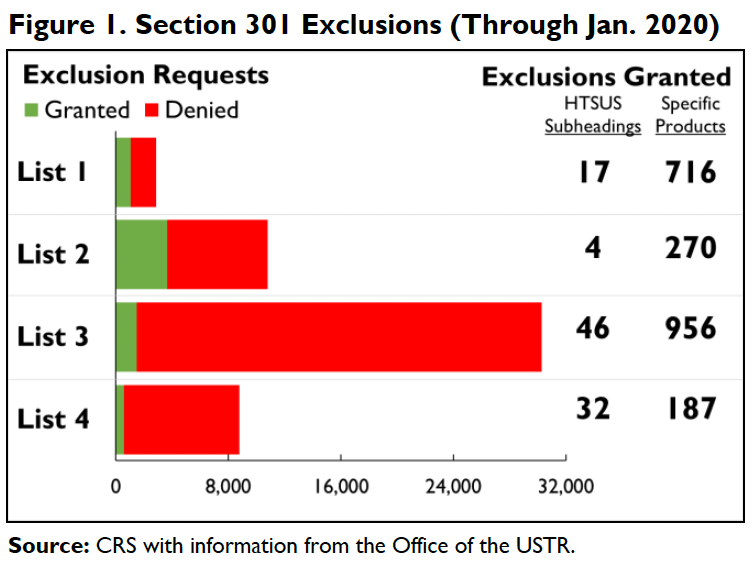 19
[Speaker Notes: Andres B. Schwarzenberg, “Section 301 Tariff Exclusions on U.S. Imports from China,”  Congressional ioal Research Service, May 13, 2024
https://crsreports.congress.gov/product/pdf/IF/IF11582]
Trump Tariff Exemptions
Requests for exemption
Metals tariffs:  “Commerce Department received nearly 500,000 exclusion requests”
China tariffs:  USTR “fielded more than 50,000 requests”
“He has also suggested targeting particular companies or industries.”
Lobbying Congress on trade issues increased once Mr. Trump took office 
Biden maintained Trump’s tariffs, but it
gradually wound down the exclusions for China tariffs
continued to grant them for tariffs on steel and aluminum.
20
[Speaker Notes: Swanson, “Trump’s Trade Agenda Could Benefit Friends and Punish Rivals,” NYT, 11/24/24
https://nytimes.com/2024/11/23/us/politics/trump-tariff-exemptions.html]
Trump Tariff Exemptions
Trump administration’s decisions on exclusions were mysterious and arbitrary. 
“Tariff exemptions were given 
to Bibles but not to textbooks, 
to salmon but not to pollock, 
to children’s car seats but not to baby cribs. 
The decisions were not subject to appeal.”
21
[Speaker Notes: Swanson, “Trump’s Trade Agenda Could Benefit Friends and Punish Rivals,” NYT, 11/24/24
https://nytimes.com/2024/11/23/us/politics/trump-tariff-exemptions.html]
Trump Tariff Exemptions
Issues with the exemptions
“Firms hiring lobbyists were less likely to have steel tariff exemptions approved.”
Study found:
Contributions to Republicans made China exemptions more likely
Contributions to Democrats made China exemptions less likely
Author quoted as saying the exclusion process was “a very effective spoils system”
Renewal of exemptions were uncertain and came late enough to create uncertainty.
22
[Speaker Notes: Keynes, Soumaya, “Your guide to how to dodge a tariff,” FT, 11/15/24
https://www.ft.com/content/f9e4cc47-5b70-4beb-85df-a49a9f03181c

Armstrong, Dan, “Politically Connected Corporations Received More Exemptions from U.S. Tariffs on Chinese Imports, Study Finds,” Lehigh News, October 8,, 2024
https://www2.lehigh.edu/news/politically-connected-corporations-received-more-exemptions-from-us-tariffs-on-chinese-imports

Swanson, “Trump’s Trade Agenda Could Benefit Friends and Punish Rivals,” NYT, 11/24/24
https://nytimes.com/2024/11/23/us/politics/trump-tariff-exemptions.html


Ben Unglesbee, “Biden administration extends China tariff exclusions — again,” SupplyChainDive, January 4, 2024. 
https://www.supplychaindive.com/news/biden-administration-extends-china-tariff-exclusions-May-2024/703510/]
Trump II Tariffs
Trump II Tariff Plans
“To me the most beautiful word in the dictionary is ‘tariff’”
During campaign he said he will 
Place a tariff of 10% or 20% on all imports from all countries.
Place even higher tariffs (60%) on imports from China.
Raise our tariffs on countries to match what they charge on our exports.
“Reciprocal Trade Act”
(And lower those where they charge less?)
Raise tariffs on countries that don’t use the US dollar for international transactions.
Place tariffs on Mexico, violating his own USMCA trade agreement
25% on everything if they don’t stop US immigration
100% on cars to get production in US
24
[Speaker Notes: McCormick, “Trump Calls Tariffs the ‘Most Beautiful Word’,” WSJ, 10/14/24
https://www.wsj.com/livecoverage/harris-trump-election-10-16-2024/card/trump-calls-tariffs-the-most-beautiful-word--YMVPAupw4EjBRp6yobOy

Swanson, “Harris and Trump Embrace Tariffs, Though Their Approaches Differ,” New York Times, Aug 27, 2024.
https://www.nytimes.com/2024/08/27/us/politics/trump-harris-tariffs.html

Toomey, “About Trump’s ‘Reciprocal’ Tariffs,” WSJ, 10/27/24
https://www.wsj.com/opinion/about-trumps-reciprocal-tariffs-he-wants-to-raise-taxes-and-thinks-im-the-stupid-one-5dc3c56c?mod=itp_wsj

Krugman, “Donald Trump on the Dollar, in His Own Words. NYT, 9/9/24
https://www.nytimes.com/2024/09/09/opinion/trump-tariffs-reserve-currency.html

Economist, “Donald Trump is poised to smash Mexico with tariffs,” 11/7/24
https://www.economist.com/the-americas/2024/11/07/donald-trump-is-poised-to-smash-mexico-with-tariffs

Ewing, “Trump’s Tariffs Could Deal a Blow to Mexico’s Car Factories,” NYT, 11/12/24
https://www.nytimes.com/2024/11/12/business/economy/trump-mexico-trade-tariffs-car-factories.html]
Trump II Tariff Plans
After the election he said he threatened:
Nov 26:  New tariffs unless they stop people and drugs crossing border
25% on Mexico and Canada
Extra 10% on China
Nov 30:  100% Tariffs on Brics if they undermine the US dollar
Brics = Brazil, Russia, India, China and South Africa
Expanded to include Iran, United Arab Emirates, Egypt and Ethiopia
A proposal for a Brics currency was introduced at last year’s summit in South Africa.
Jan 7:  Tariffs on Denmark if it doesn’t allow US to buy Greenland
25
[Speaker Notes: McCormick, “Trump Calls Tariffs the ‘Most Beautiful Word’,” WSJ, 10/14/24
https://www.wsj.com/livecoverage/harris-trump-election-10-16-2024/card/trump-calls-tariffs-the-most-beautiful-word--YMVPAupw4EjBRp6yobOy

Swanson, “Harris and Trump Embrace Tariffs, Though Their Approaches Differ,” New York Times, Aug 27, 2024.
https://www.nytimes.com/2024/08/27/us/politics/trump-harris-tariffs.html

Toomey, “About Trump’s ‘Reciprocal’ Tariffs,” WSJ, 10/27/24
https://www.wsj.com/opinion/about-trumps-reciprocal-tariffs-he-wants-to-raise-taxes-and-thinks-im-the-stupid-one-5dc3c56c?mod=itp_wsj

Krugman, “Donald Trump on the Dollar, in His Own Words. NYT, 9/9/24
https://www.nytimes.com/2024/09/09/opinion/trump-tariffs-reserve-currency.html

Economist, “Donald Trump is poised to smash Mexico with tariffs,” 11/7/24
https://www.economist.com/the-americas/2024/11/07/donald-trump-is-poised-to-smash-mexico-with-tariffs

Ewing, “Trump’s Tariffs Could Deal a Blow to Mexico’s Car Factories,” NYT, 11/12/24
https://www.nytimes.com/2024/11/12/business/economy/trump-mexico-trade-tariffs-car-factories.html]
Trump II Tariff Actions
After inauguration, as President he:
Jan 16:  Threatened tariffs on Colombia if it doesn’t allow his deportation flights to land
They first threatened retaliatory tariffs, but then permitted flights to land and Trump retracted the threat
26
Trump II Tariff Actions
After inauguration, as President he:
Feb 1:  Announced tariffs of 25% on Canada and Mexico and 10% on China if they didn’t stop flows of illegal people and drugs across the borders
After talks with leaders he postponed the tariffs on Canada and Mexico for one month
On Feb 24 he said he is “he said he is ‘going forward’ with the tariffs next week. 
The 10% additional tariff on China
Went into effect Feb 4
China retaliated with more tariffs on US
27
[Speaker Notes: WSJ editors, “Trump’s Tariffs Will Punish Michigan,” WSJ, Feb 25, 2025
https://www.wsj.com/opinion/trump-tariffs-american-auto-industry-anderson-economic-group-canada-mexico-7beb200a?mod=itp_wsj]
Trump II Tariff Actions
After inauguration, as President he:
Feb 1:  Announced repeal of “de minimis” tariff-free policy on imports from China
For years, imports under $800 have entered US tariff free
Feb 7:  Paused the repeal as packages piled up at customs
28
[Speaker Notes: David Lawder, Helen Reid, Lisa Baertlein and Lisa Barrington, “Trump pauses de minimis repeal as packages pile up at US customs
“ Reuters, Feb 7, 2025
https://www.reuters.com/business/trump-signs-order-delaying-tariffs-de-minimis-imports-china-2025-02-07/]
Trump II Tariff Actions
After inauguration, as President he:
Feb 3:  Trump “hinted” that EU would be next
"They don't take our cars, they don't take our farm products, they take almost nothing and we take everything from them. Millions of cars, tremendous amounts of food and farm products," he told journalists. [BBC]
29
[Speaker Notes: Nomia Iqbal, João da Silva & Michael Race, “EU tariffs 'pretty soon' but UK can be worked out – Trump” BBC Feb 3, 2025
https://www.bbc.com/news/articles/cn4zgx808g7o]
Trump II Tariff Actions
After inauguration, as President he:
Feb 9:  Trump announced new 25% tariffs on steel and aluminum from all countries, to take effect on March 12. [NYT]
Like last time who will actually be covered remains to be seen.
30
[Speaker Notes: Lydia DePillis, “Is It Made of Metal? It Could Get More Expensive Under Trump’s Latest Tariffs.” New York Times, February 11, 2025.
https://www.nytimes.com/2025/02/11/business/economy/tariffs-steel-aluminum-manufacturing.html]
Trump II Tariff Actions
After inauguration, as President he:
Feb 13:  Trump starts work on “reciprocal tariffs”
“Trump Says He’ll Rework Global Trading Relations With ‘Reciprocal’ Tariffs” [NYT]
31
[Speaker Notes: Ana Swanson, “Trump Says He’ll Rework Global Trading Relations With ‘Reciprocal’ Tariffs,” New York Time, Feb, 13,, 2025
https://www.nytimes.com/2025/02/13/us/politics/trump-tariffs.html]
Trump II Tariff Actions
After inauguration, as President he:
Feb 18:  Trump threatens tariffs of 25% or more on cars, drugs, and chips.
32
[Speaker Notes: Myles McCormick, “Donald Trump considers 25% tariff on imported cars,” Financial Times, February 18, 2025
https://www.ft.com/content/3645b83e-75b8-4eb0-b027-d6ef0fda7b5f]
Trump II Tariff Actions
After inauguration, as President he:
Feb 21:  “Donald Trump is considering tariffs on countries that levy digital services taxes against American companies”
33
[Speaker Notes: Myles McCormick and Demetri Sevastopulo, “Donald Trump considers tariffs to counter digital services taxes on Big Tech
“ FT 2/21/25
https://www.ft.com/content/558b5a20-c25e-483d-8fdc-bbfd2923afd1]
Trump II Tariff Actions
After inauguration, as President he:
Feb 24:  Directed Commerce Department to investigate need for tariffs on copper, as threat to national security
34
[Speaker Notes: Myles McCormick, “US orders probe into copper dumping, opening door to new tariffs,” Finsncial Times, Feb 25, 2025.
https://www.ft.com/content/fd1f5a11-4e67-4fd5-9e08-da997a2efcde]
Trump II Tariff Plans
What will Trump actually do?
Beattie in FT 11/18/24:  “trade policy in his first administration emerged from fierce internal battles like a victorious but bloodied rat crawling out of a sack of rodent corpses, with Trump’s caprice determining which idea survived.”
He will surely do some of the things on this list
But not on everybody.  He’ll use threats to negotiate ”deals”
For the benefit of the country (?)
For the benefit of himself (!)
35
[Speaker Notes: McCormick, “Trump Calls Tariffs the ‘Most Beautiful Word’,” WSJ, 10/14/24
https://www.wsj.com/livecoverage/harris-trump-election-10-16-2024/card/trump-calls-tariffs-the-most-beautiful-word--YMVPAupw4EjBRp6yobOy

Swanson, “Harris and Trump Embrace Tariffs, Though Their Approaches Differ,” New York Times, Aug 27, 2024.
https://www.nytimes.com/2024/08/27/us/politics/trump-harris-tariffs.html

Toomey, “About Trump’s ‘Reciprocal’ Tariffs,” WSJ, 10/27/24
https://www.wsj.com/opinion/about-trumps-reciprocal-tariffs-he-wants-to-raise-taxes-and-thinks-im-the-stupid-one-5dc3c56c?mod=itp_wsj

Krugman, “Donald Trump on the Dollar, in His Own Words. NYT, 9/9/24
https://www.nytimes.com/2024/09/09/opinion/trump-tariffs-reserve-currency.html

Economist, “Donald Trump is poised to smash Mexico with tariffs,” 11/7/24
https://www.economist.com/the-americas/2024/11/07/donald-trump-is-poised-to-smash-mexico-with-tariffs

Ewing, “Trump’s Tariffs Could Deal a Blow to Mexico’s Car Factories,” NYT, 11/12/24
https://www.nytimes.com/2024/11/12/business/economy/trump-mexico-trade-tariffs-car-factories.html


Beattie, “Where Trump will go with his plans on trade,” FT, 11/18/24
https://www.ft.com/content/afab0fab-524b-4845-addd-bcffbe6b0b22]
Trump II Tariff Plans
What will Trump be able do?
The US Constitution gives power over tariffs only to Congress, not the President
But Congress has passed laws delegating that power to the President in certain circumstances:
Section 201 of 1974 Trade Act:  Safeguards, used for washing machines
Section 232 of 1962 Trade Act:  National security, used for steel
Section 301 of 1974 Trade Act: Unfair trade, used for China tariffs
International Emergency Economic Powers Act of 1977, 
Did not use in his first term
But threatened against Mexico in 2018 over migration
Did use on Feb 1 for tariffs on Canada, Mexico, and China
For his tariffs on all imports, he may need to get Congress to act, but Beatie in FT disagrees
Reciprocal Trade Act would have to be by Congress
36
Trump II Tariff Plans
Use of International Emergency Economic Powers Act 
Posted by White House Feb 1, 2025:
ADDRESSING AN EMERGENCY SITUATION: The extraordinary threat posed by illegal aliens and drugs, including deadly fentanyl, constitutes a national emergency under the International Emergency Economic Powers Act (IEEPA).
37
[Speaker Notes: Fact Sheet: President Donald J. Trump Imposes Tariffs on Imports from Canada, Mexico and China, Feb 1, 2025
https://www.whitehouse.gov/fact-sheets/2025/02/fact-sheet-president-donald-j-trump-imposes-tariffs-on-imports-from-canada-mexico-and-china/]
Effects of Tariffs in General
Economic effects of a tariff
A tariff is a tax on imports.  It causes
A rise in the price of the imported good in the importing country
A fall in the price of the imported good in the exporting country
The quantity imported to fall
Revenue for the tariff-levying government
Almost always:  the rise at home is much larger than the fall abroad
That’s especially true if importing country is small
But it’s also true if importing country is as large as the U.S.
We learned this from Trump’s tariffs in 2018.
Example:  Trump’s tariffs caused US prices to rise, with hardly any perceptible fall in prices abroad.
39
Effects of a tariff
The rise in price in the importing country causes
A rise in price of competing goods produced there
Benefits to those producers
Harm to buyers of both the import and the competing goods
Including producers that use the higher-priced goods as inputs
Their prices also rise, hurting their buyers
Employment changes:
Increase in the protected industry
Decrease in industries that use the protected product as inputs	
Example:  Trump’s 25% tariff on steel
Helped US steel firms and their workers
Hurt US auto firms and workers 
and many other industries that use steel
Study found it cost more jobs lost outside steel than gained inside
40
Effects of a tariff
Economists’ cost-benefit analysis quantifies these and shows that
Unless there are market distortions, the costs of a tariff always exceed the benefits
Even when distortions give potential for tariff to be net beneficial
It is just as likely to be net harmful
And there does exist another policy, not a tariff, that would be better
But 
Costs of tariffs are spread over many buyers, and are small for each
Benefits of tariffs are concentrated for domestic producers and are large for each
That’s often why we 
Get tariffs
Find them very hard to remove
41
Effects of a tariff
Politics of tariffs
Political forces favor tariffs
Tariffs were reduced during 1934-1995 only by slow reciprocal negotiation among countries
42
Effects of a tariff
If a tariff is on exports of only one country (e.g., China), then
Some imports shift to another country
Price rises by less, to that other country’s higher cost
Example:  See next slide for Christmas Lights
43
Effects of Trump I on Christmas Lights
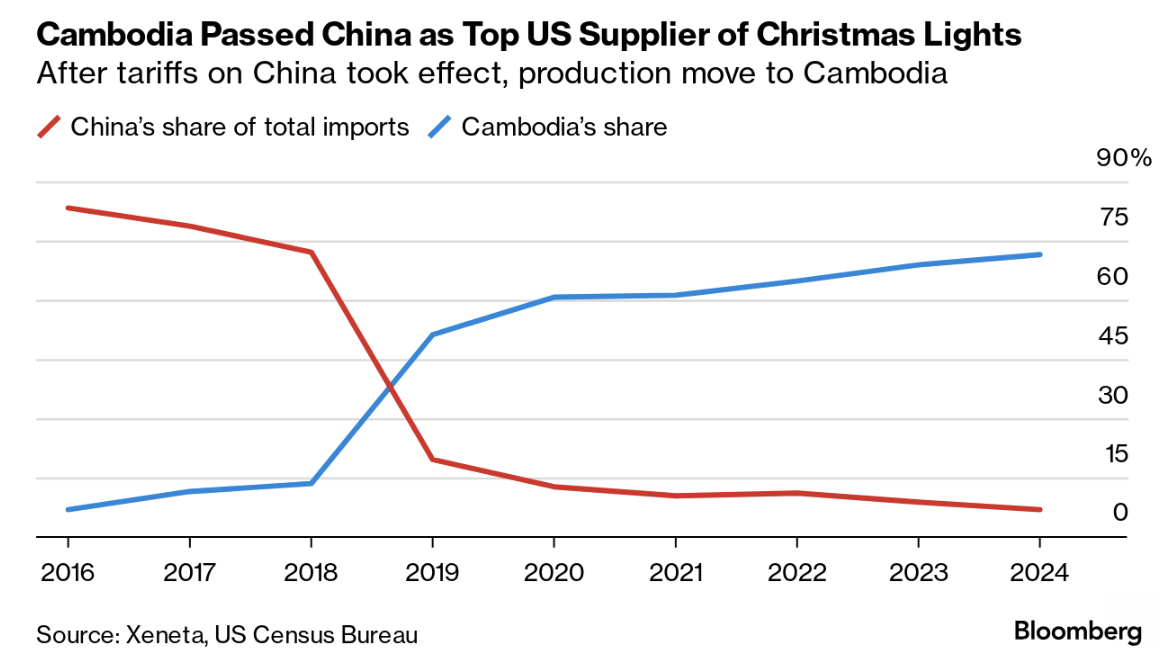 A few key things are unclear in the case of Christmas lights that Xeneta analyzed, like whether the production actually moved from China or whether the goods were merely diverted and then packaged in Cambodia by Chinese affiliates.
44
[Speaker Notes: Bloomberg Supply Lines, 11/14/24
https://mail.google.com/mail/u/0/?shva=1#inbox/FMfcgzQXKDfRqwmLlHHMJDDlWNpqbKTq]
Effects of a tariff
Do tariffs reduce a trade deficit?
Trump thinks so, but the US deficit grew under him (see above)
A trade deficit equals Expenditure minus Income
There is no reason for tariffs to reduce expenditure
And unless in a recession, also no reason for tariffs to raise income
So NO!
45
Effects of a tariff
Government revenue
Could Trump’s proposed tariffs replace the US income tax?  
NO!
If imports did not fall (they would!), his tariffs would have collected in 2023:
60% on US goods imports from China, 0.6✕$0.43tr = $0.26tr
20% on US goods imports from non-China, 0.2✕$3.40tr = $0.68tr
Total:  $0.94tr
US federal income tax revenue in 2023 was $2.18tr
So his tariffs would collect AT MOST less than half of the income tax
46
Other effects of a tariff
Income distribution
Tariffs, especially on China, raise prices of the products disproportionately bought by low-income consumers, hurting them more than high-income consumers
Retaliation
Other countries place tariffs on US exports
Trade war that started in 2018 continues and gets worse
Corruption
Historically, tariffs prompted both smuggling and bribes to customs officers
Today, in the US, those are less likely.
But requests for exemptions from tariffs may be accompanied by favors or political contributions
47
Effects of Trump II Tariffs
What Countries will Be Hurt?
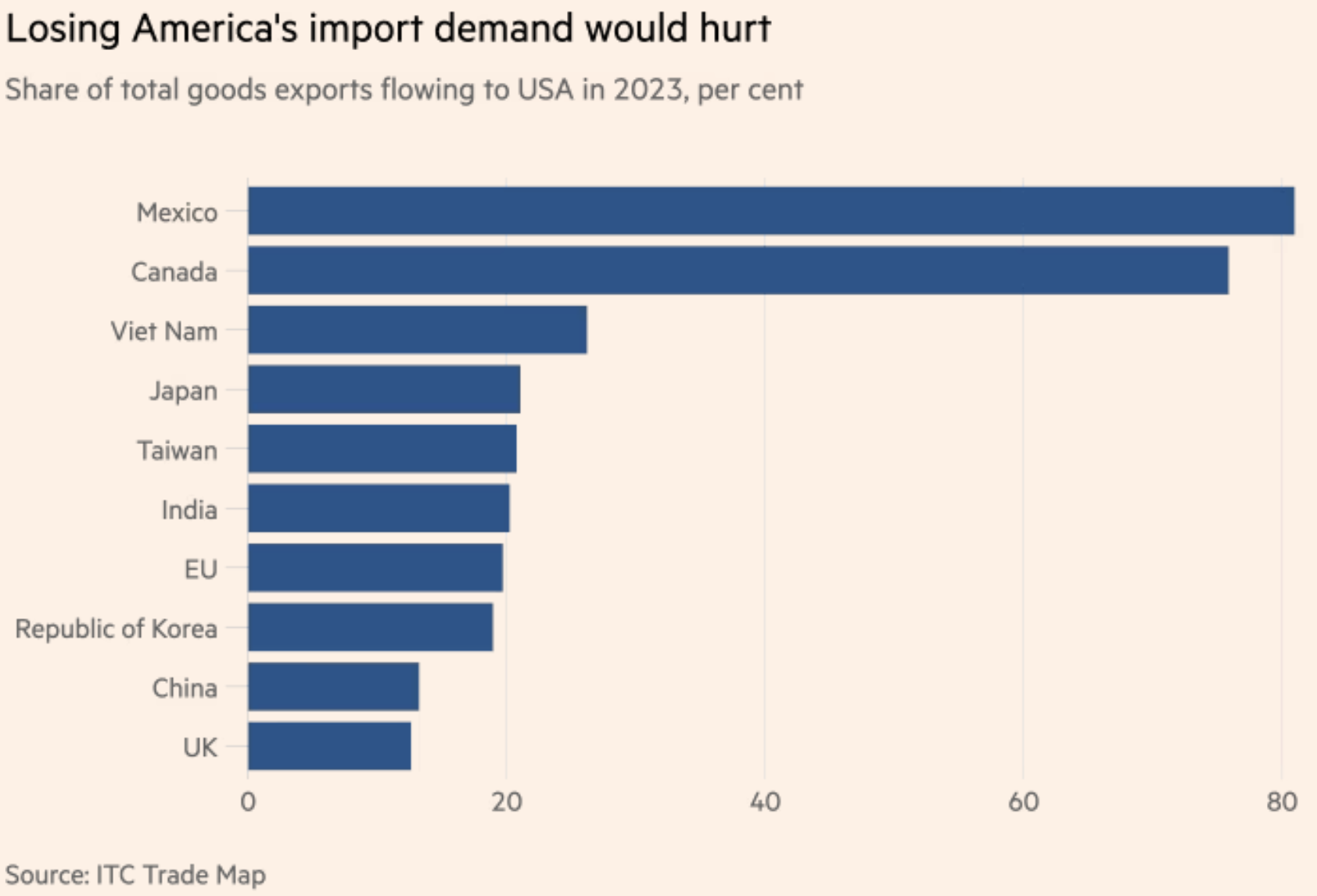 Source:
Keynes, FT, 11/15/24
49
[Speaker Notes: Keynes, Soumaya, “Your guide to how to dodge a tariff,” FT, 11/15/24
https://www.ft.com/content/f9e4cc47-5b70-4beb-85df-a49a9f03181c]
Effects of Trump II Tariffs
Source:  Warwick McKibbin, Megan Hogan, and Marcus Noland, “The International Economic Implications of a Second Trump Presidency,” Working Paper 24-20, Peterson Institute of International Econnomics, September 2024

They use a large computer model of both microeconomics and macroeconomics to calculate effects of
Deportation of 8.3 million unauthorized immigrant workers
Tariffs 
10% on all imports
60% on imports from China
Erosion of Federal Reserve independence
Results below only for the 2 sets of tariffs
50
[Speaker Notes: Warwick McKibbin, Megan Hogan, and Marcus Noland, “The International Economic Implications of a Second Trump Presidency,” Working Paper 24-20, Peterson Institute of International Econnomics, September 2024.
https://www.piie.com/publications/working-papers/2024/international-economic-implications-second-trump-presidency]
Effects of Trump Proposed Tariffs
on GDP
51
Effects of 10% Tariff on All US Imports
Real GDP
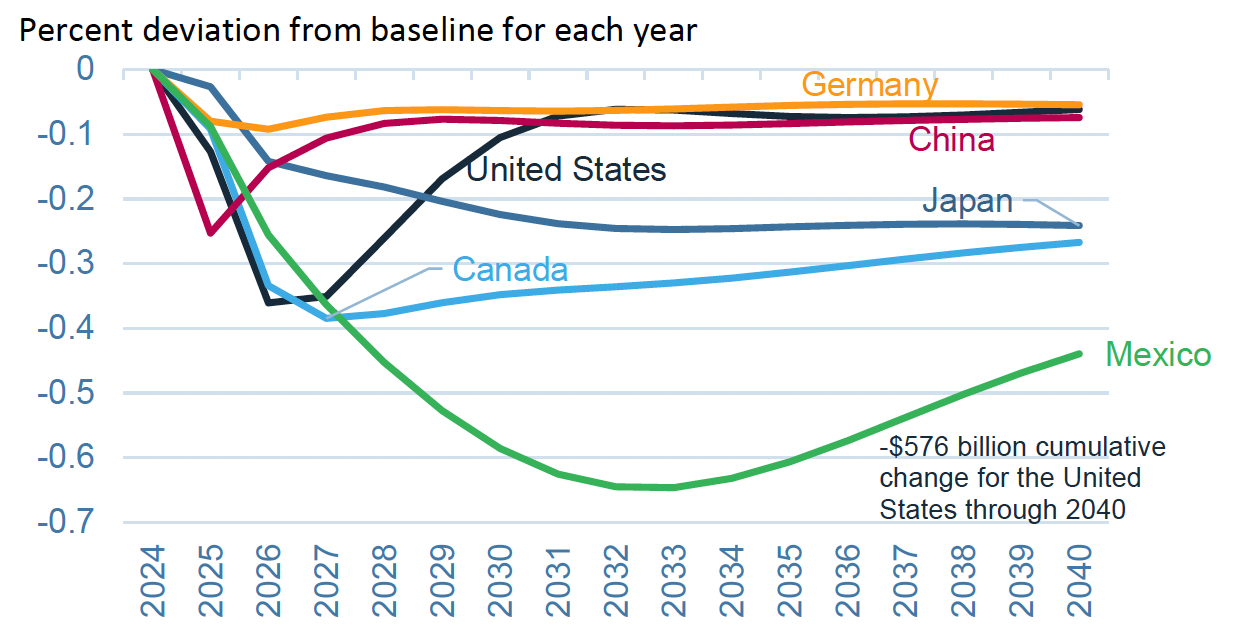 52
[Speaker Notes: Warwick McKibbin, Megan Hogan, and Marcus Noland, “The International Economic Implications of a Second Trump Presidency,” Working Paper 24-20, Peterson Institute of International Econnomics, September 2024.
https://www.piie.com/publications/working-papers/2024/international-economic-implications-second-trump-presidency]
Effects of 60% Tariff on China Exports
Real GDP
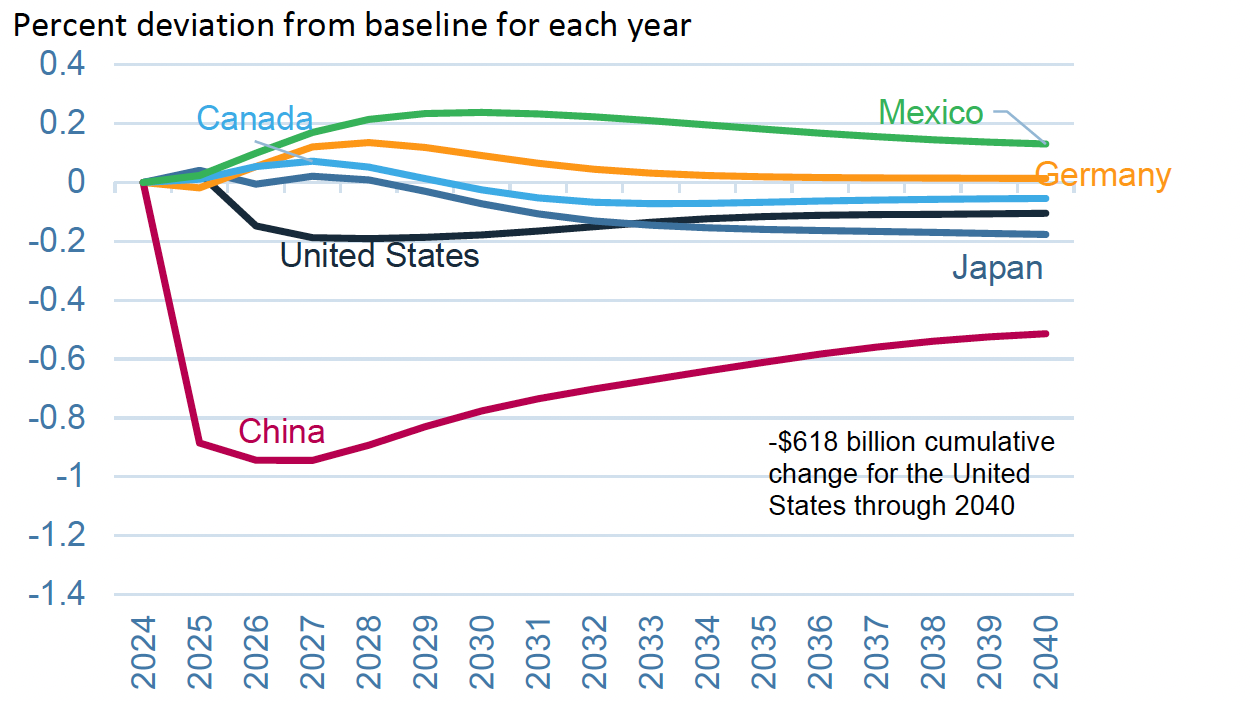 53
[Speaker Notes: Warwick McKibbin, Megan Hogan, and Marcus Noland, “The International Economic Implications of a Second Trump Presidency,” Working Paper 24-20, Peterson Institute of International Econnomics, September 2024.
https://www.piie.com/publications/working-papers/2024/international-economic-implications-second-trump-presidency]
Effects of 10% Tariff on All US Imports
US GDP with and without Retaliation
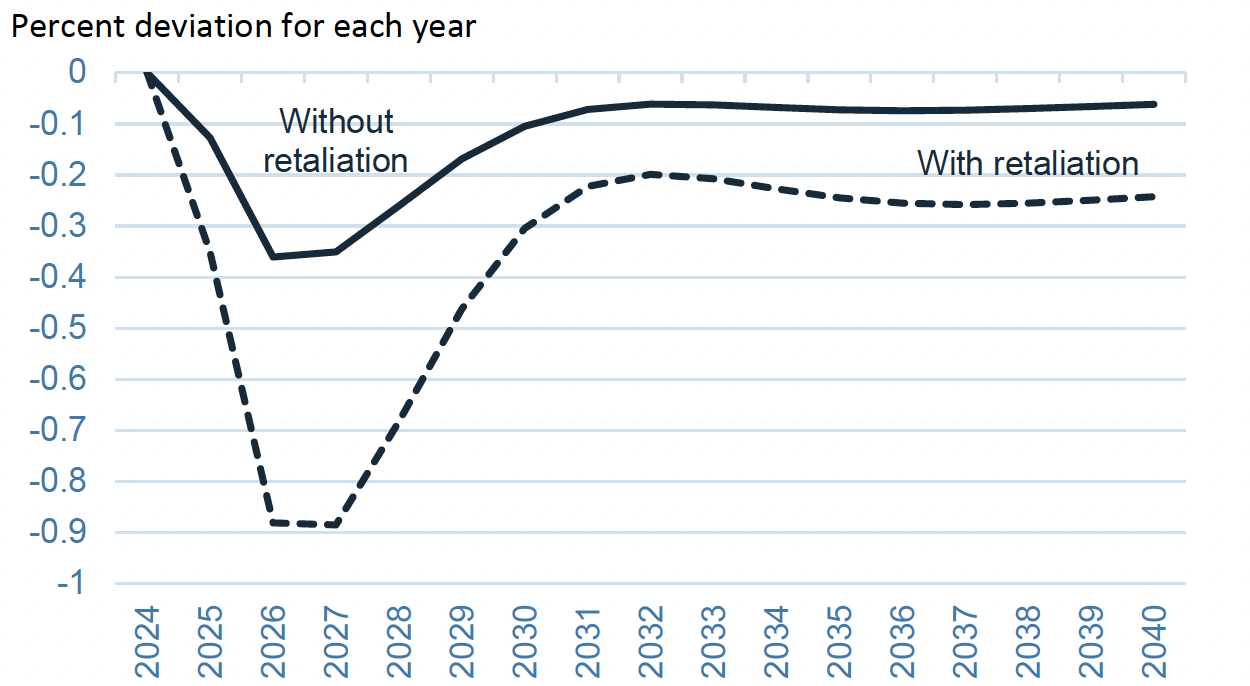 54
[Speaker Notes: Warwick McKibbin, Megan Hogan, and Marcus Noland, “The International Economic Implications of a Second Trump Presidency,” Working Paper 24-20, Peterson Institute of International Econnomics, September 2024.
https://www.piie.com/publications/working-papers/2024/international-economic-implications-second-trump-presidency]
Effects of 60% Tariff on China Exports
US GDP with and without Retaliation
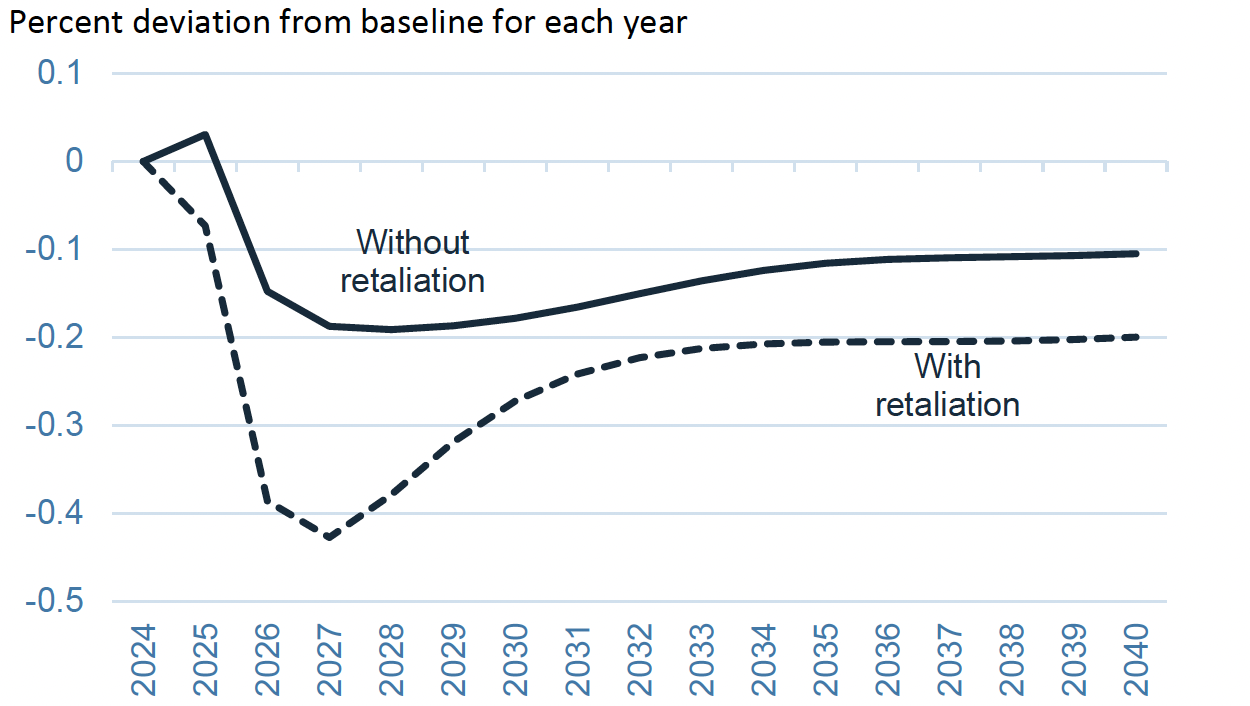 55
[Speaker Notes: Warwick McKibbin, Megan Hogan, and Marcus Noland, “The International Economic Implications of a Second Trump Presidency,” Working Paper 24-20, Peterson Institute of International Econnomics, September 2024.
https://www.piie.com/publications/working-papers/2024/international-economic-implications-second-trump-presidency]
Effects of Trump Proposed Tariffs
on Employment
56
Effects of 10% Tariff on All US Imports
Employment
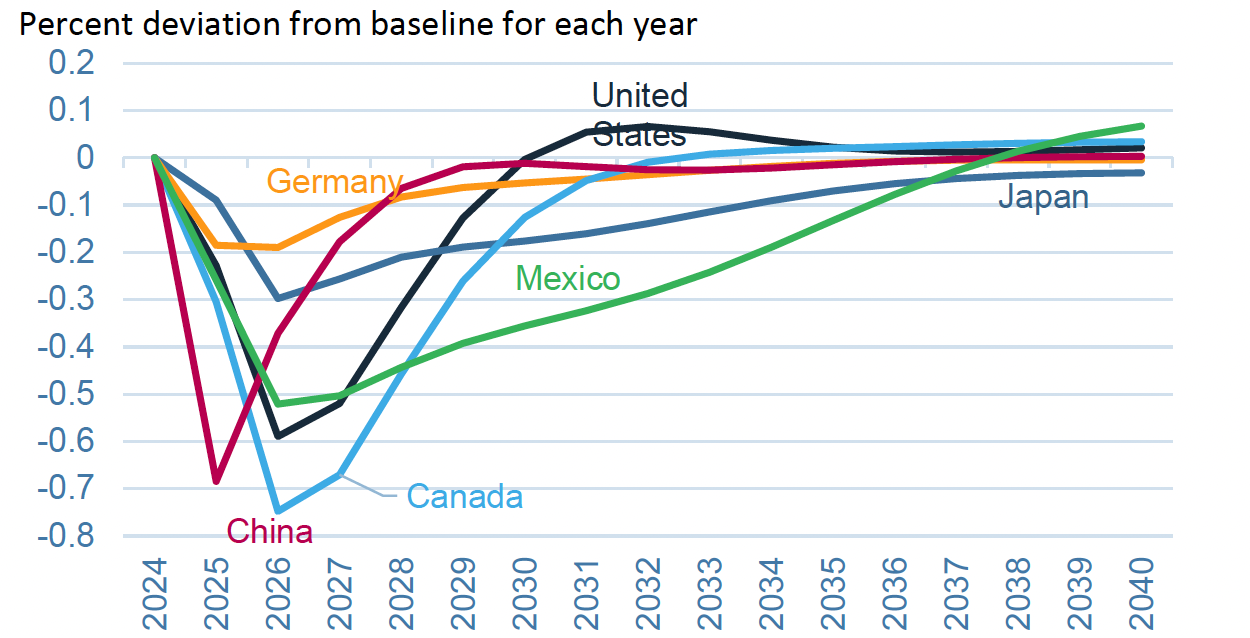 57
[Speaker Notes: Warwick McKibbin, Megan Hogan, and Marcus Noland, “The International Economic Implications of a Second Trump Presidency,” Working Paper 24-20, Peterson Institute of International Econnomics, September 2024.
https://www.piie.com/publications/working-papers/2024/international-economic-implications-second-trump-presidency]
Effects of 60% Tariff on China Exports
Employment
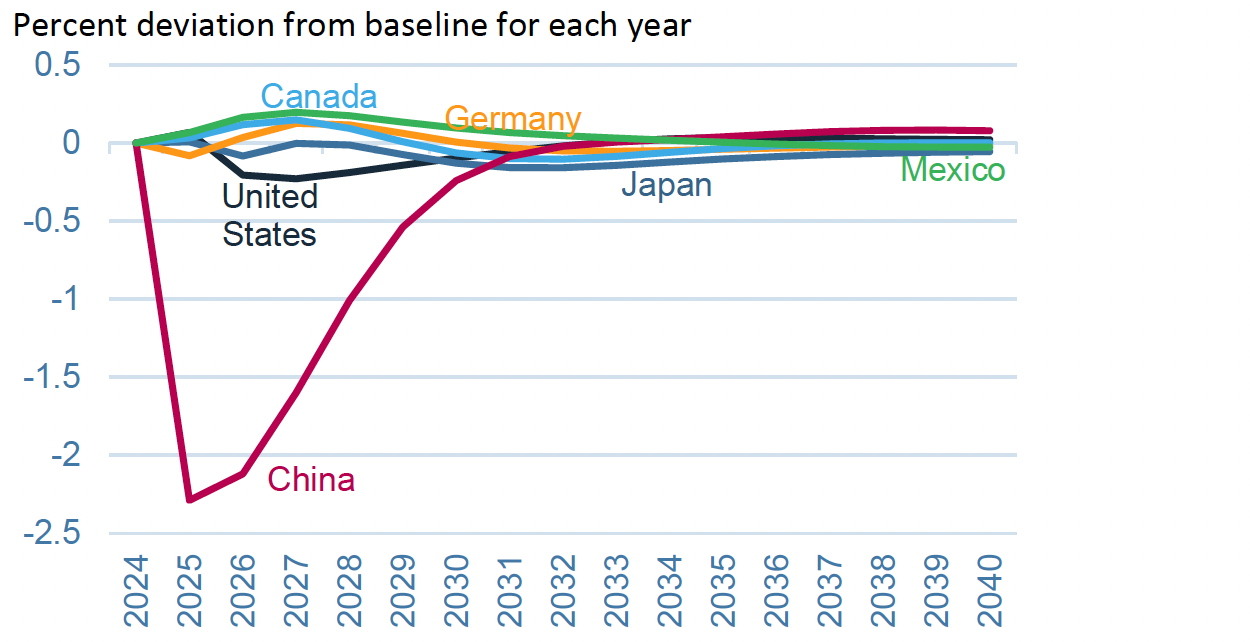 58
[Speaker Notes: Warwick McKibbin, Megan Hogan, and Marcus Noland, “The International Economic Implications of a Second Trump Presidency,” Working Paper 24-20, Peterson Institute of International Econnomics, September 2024.
https://www.piie.com/publications/working-papers/2024/international-economic-implications-second-trump-presidency]
Effects of Trump Proposed Tariffs
on Inflation
59
Effects of 10% Tariff on All US Imports
Inflation
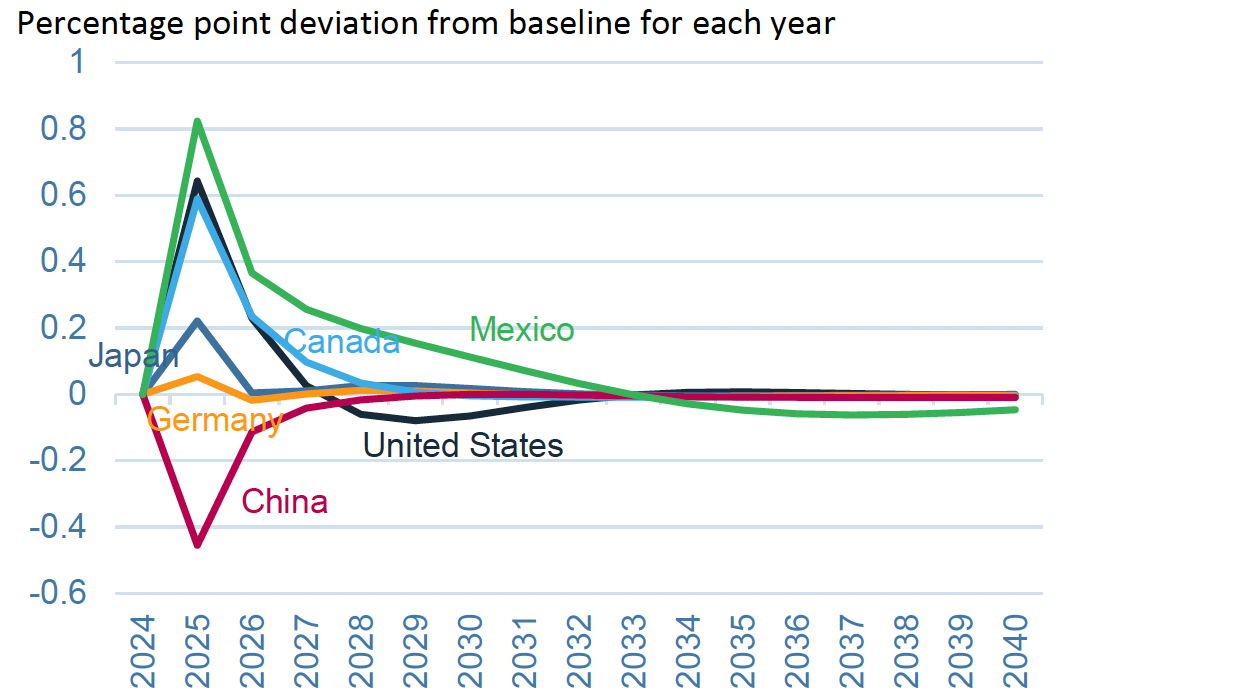 60
[Speaker Notes: Warwick McKibbin, Megan Hogan, and Marcus Noland, “The International Economic Implications of a Second Trump Presidency,” Working Paper 24-20, Peterson Institute of International Econnomics, September 2024.
https://www.piie.com/publications/working-papers/2024/international-economic-implications-second-trump-presidency]
Effects of 60% Tariff on China Exports
Inflation
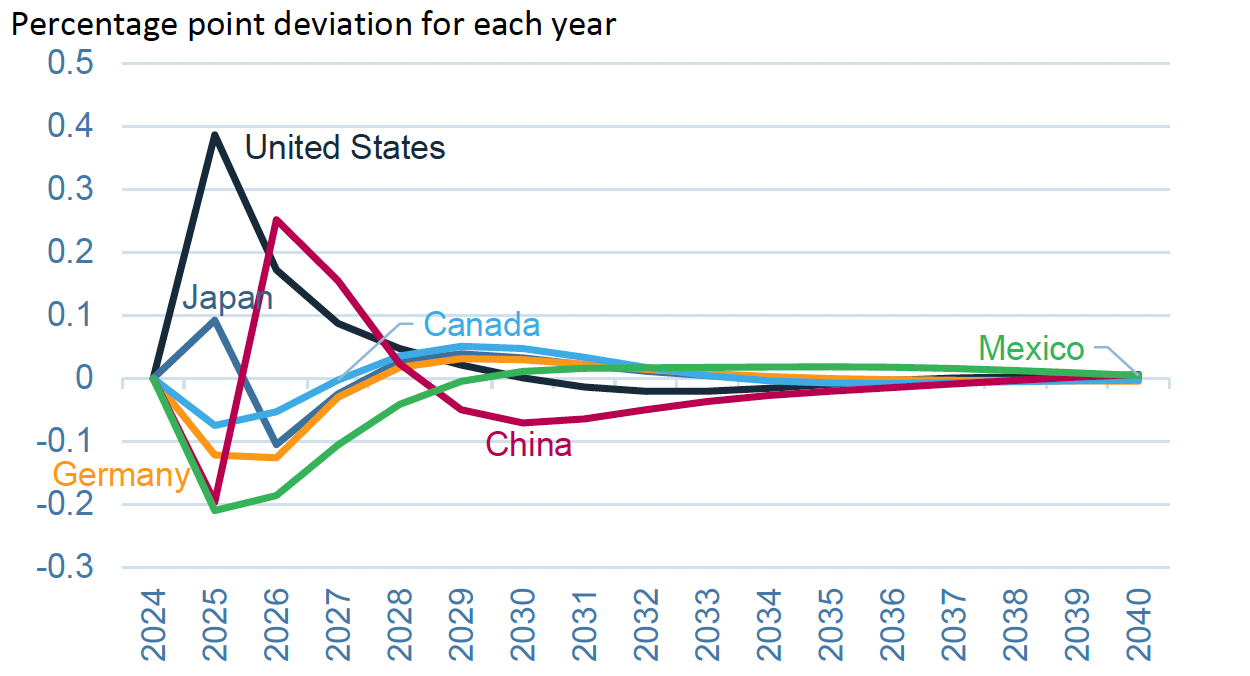 61
[Speaker Notes: Warwick McKibbin, Megan Hogan, and Marcus Noland, “The International Economic Implications of a Second Trump Presidency,” Working Paper 24-20, Peterson Institute of International Econnomics, September 2024.
https://www.piie.com/publications/working-papers/2024/international-economic-implications-second-trump-presidency]
Effects of 10% Tariff on All US Imports
US Inflation with and without Retaliation
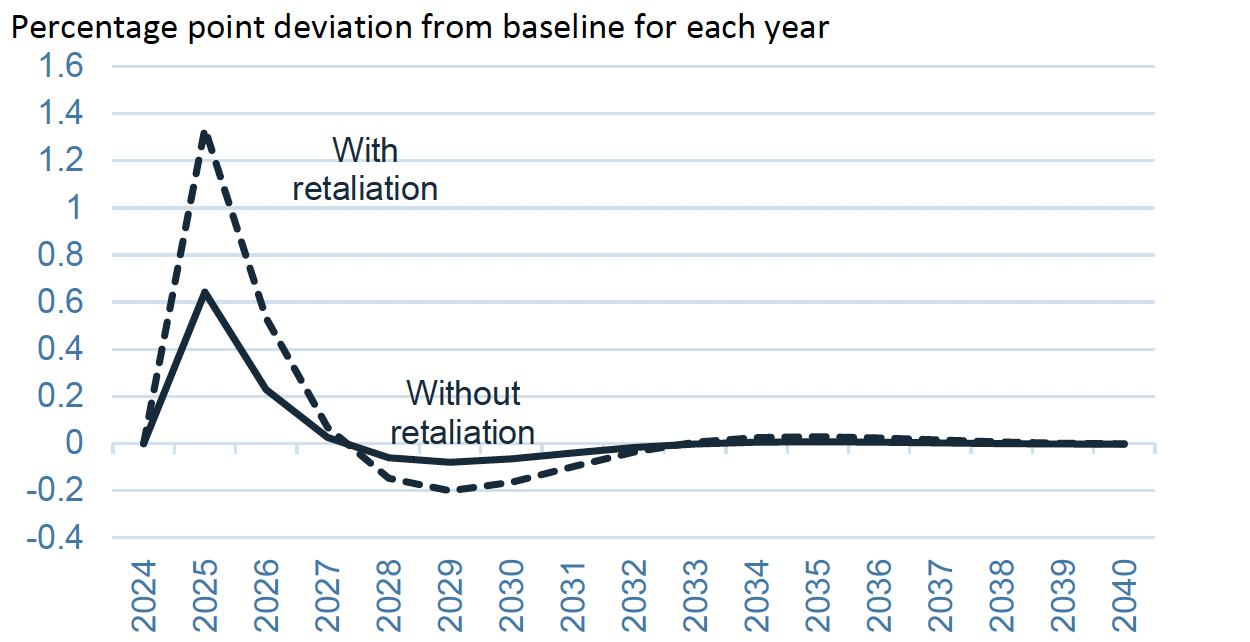 62
[Speaker Notes: Warwick McKibbin, Megan Hogan, and Marcus Noland, “The International Economic Implications of a Second Trump Presidency,” Working Paper 24-20, Peterson Institute of International Econnomics, September 2024.
https://www.piie.com/publications/working-papers/2024/international-economic-implications-second-trump-presidency]
Effects of 60% Tariff on China Exports
US Inflation with and without Retaliation
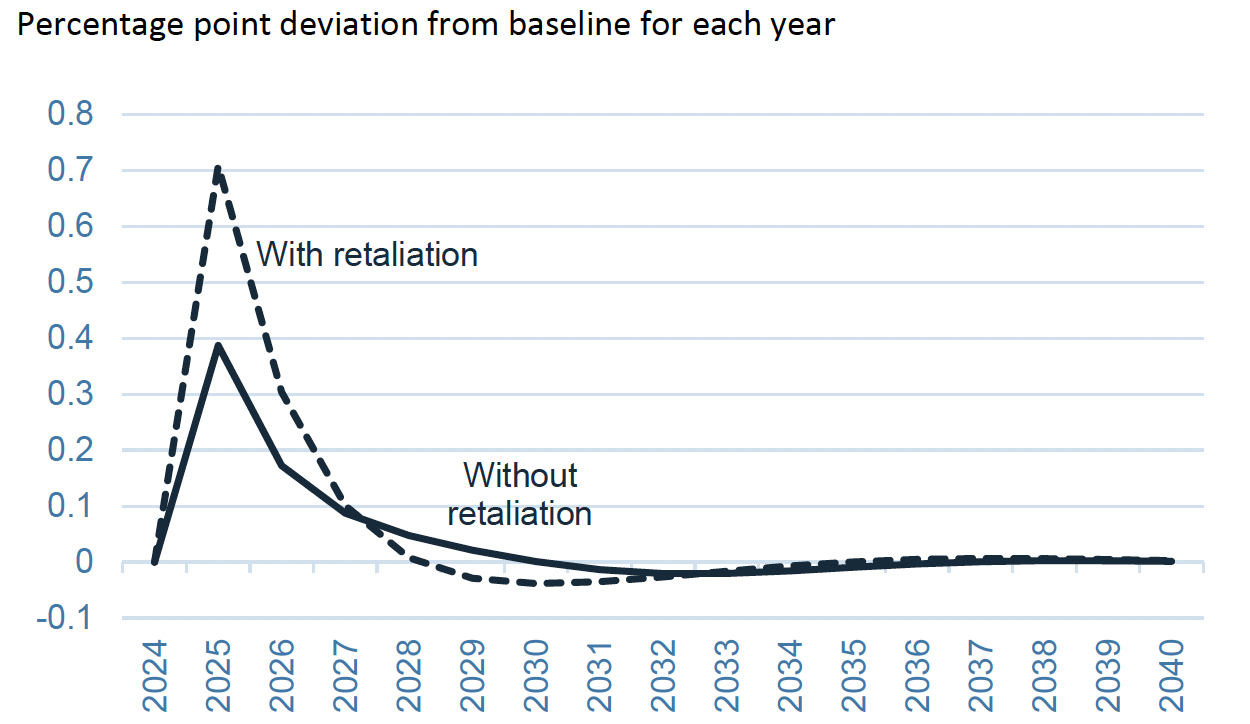 63
[Speaker Notes: Warwick McKibbin, Megan Hogan, and Marcus Noland, “The International Economic Implications of a Second Trump Presidency,” Working Paper 24-20, Peterson Institute of International Econnomics, September 2024.
https://www.piie.com/publications/working-papers/2024/international-economic-implications-second-trump-presidency]
Effects of Trump Proposed Tariffs
on Trade Surplus
64
Effects of 10% Tariff on All US Imports
Trade Surplus
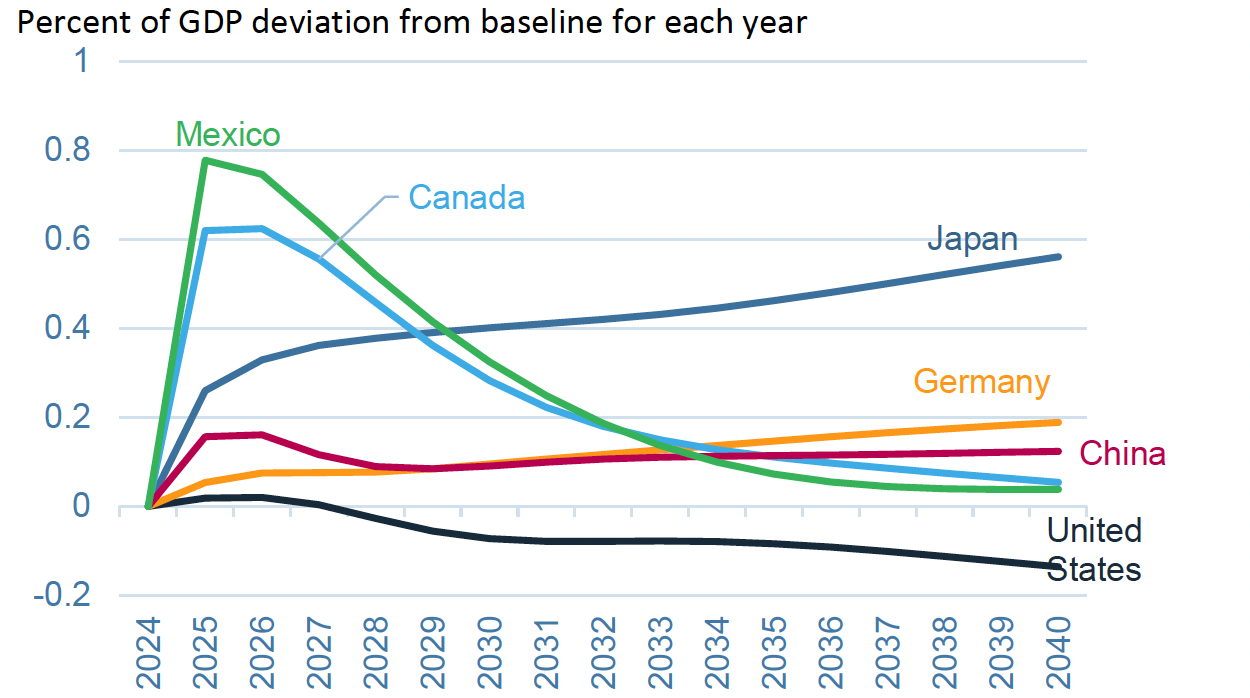 65
[Speaker Notes: Warwick McKibbin, Megan Hogan, and Marcus Noland, “The International Economic Implications of a Second Trump Presidency,” Working Paper 24-20, Peterson Institute of International Econnomics, September 2024.
https://www.piie.com/publications/working-papers/2024/international-economic-implications-second-trump-presidency]
Effects of 60% Tariff on China Exports
Trade Surplus
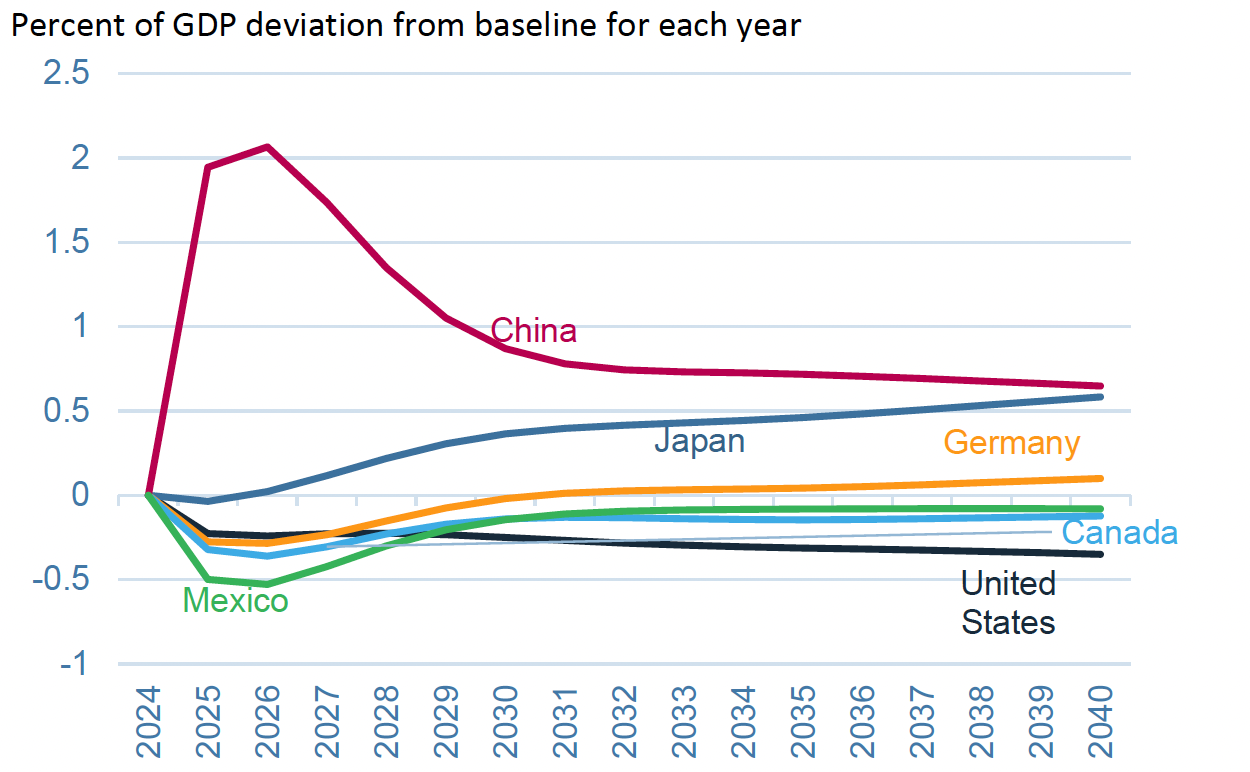 66
[Speaker Notes: Warwick McKibbin, Megan Hogan, and Marcus Noland, “The International Economic Implications of a Second Trump Presidency,” Working Paper 24-20, Peterson Institute of International Econnomics, September 2024.
https://www.piie.com/publications/working-papers/2024/international-economic-implications-second-trump-presidency]
Effects of Trump Proposed Tariffs
on Sectoral 
Production
67
Effects of 10% Tariff on All US Imports
US Sectoral Production
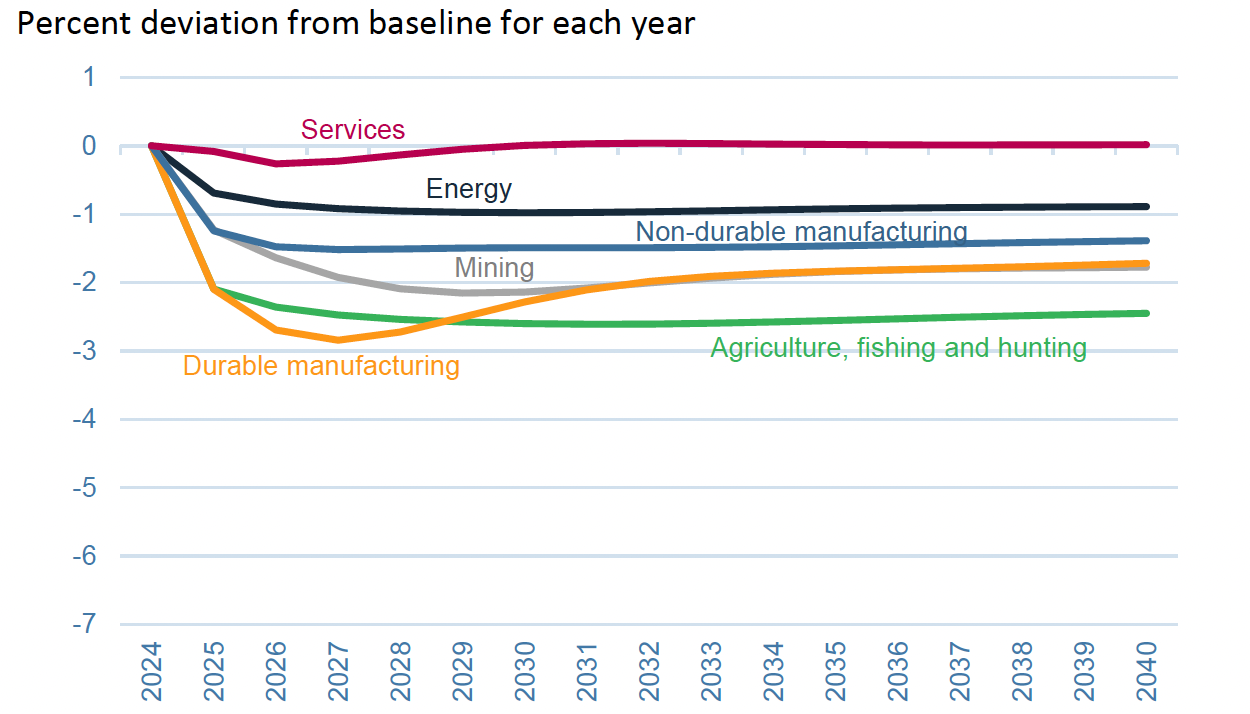 68
[Speaker Notes: Warwick McKibbin, Megan Hogan, and Marcus Noland, “The International Economic Implications of a Second Trump Presidency,” Working Paper 24-20, Peterson Institute of International Econnomics, September 2024.
https://www.piie.com/publications/working-papers/2024/international-economic-implications-second-trump-presidency]
Effects of 60% Tariff on China Exports
US Sectoral Production
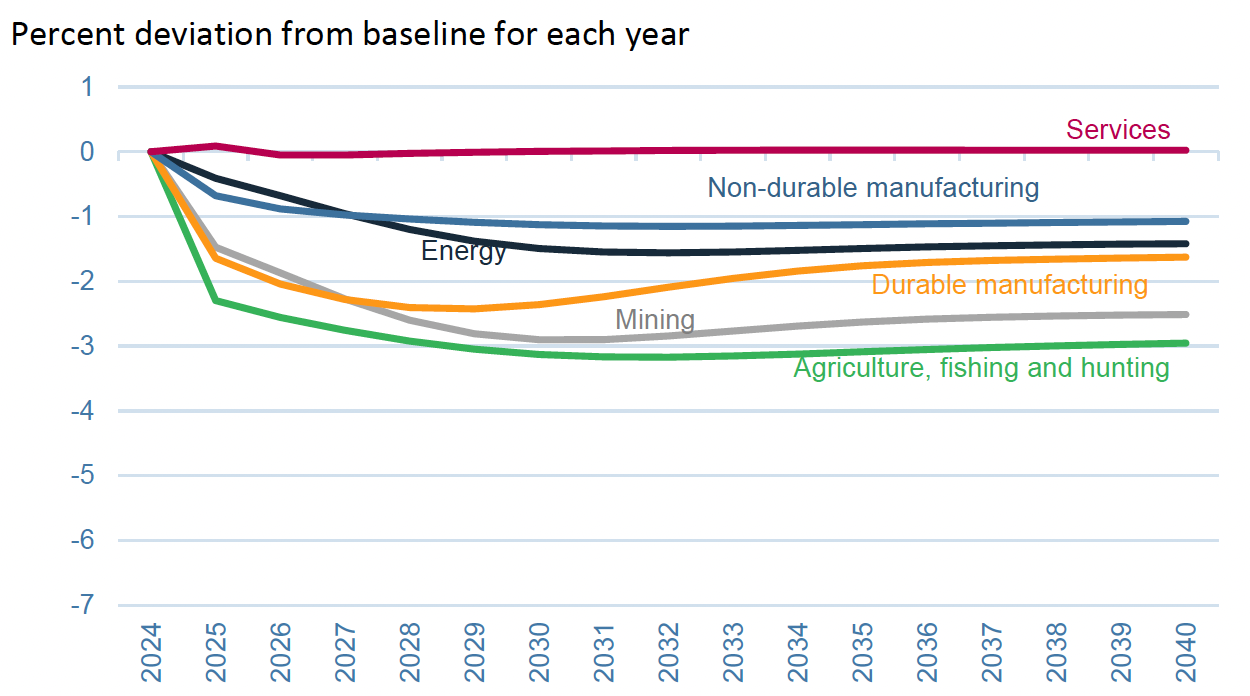 69
[Speaker Notes: Warwick McKibbin, Megan Hogan, and Marcus Noland, “The International Economic Implications of a Second Trump Presidency,” Working Paper 24-20, Peterson Institute of International Econnomics, September 2024.
https://www.piie.com/publications/working-papers/2024/international-economic-implications-second-trump-presidency]
Effects of Trump Proposed Tariffs
on Sectoral 
Employment
70
Effects of 10% Tariff on All US Imports
US Sectoral Employment
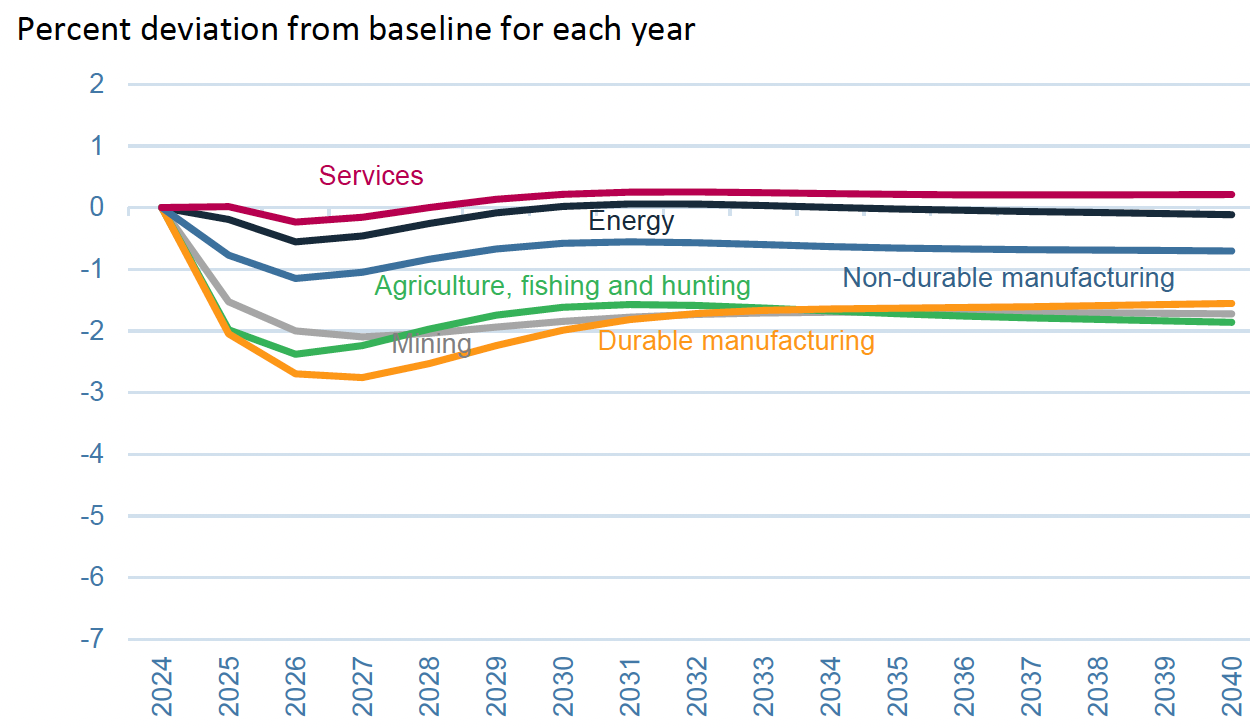 71
[Speaker Notes: Warwick McKibbin, Megan Hogan, and Marcus Noland, “The International Economic Implications of a Second Trump Presidency,” Working Paper 24-20, Peterson Institute of International Econnomics, September 2024.
https://www.piie.com/publications/working-papers/2024/international-economic-implications-second-trump-presidency]
Effects of 60% Tariff on China Exports
US Sectoral Employment
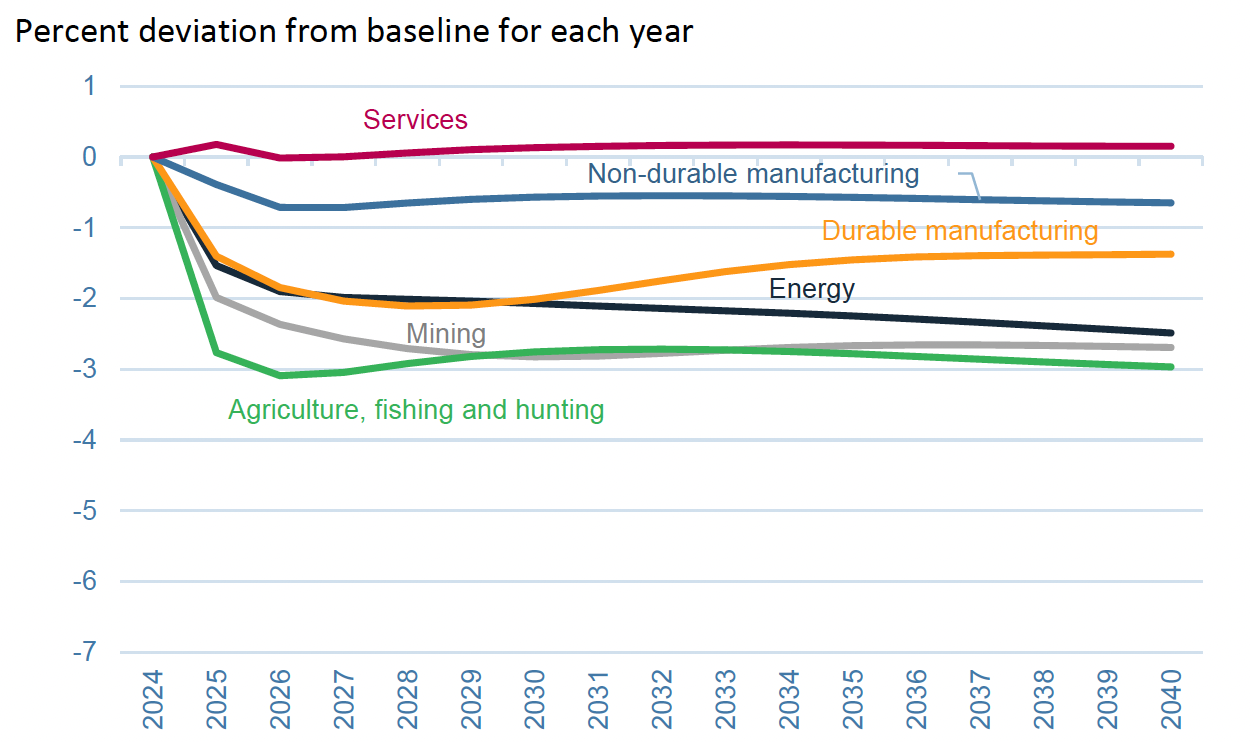 72
[Speaker Notes: Warwick McKibbin, Megan Hogan, and Marcus Noland, “The International Economic Implications of a Second Trump Presidency,” Working Paper 24-20, Peterson Institute of International Econnomics, September 2024.
https://www.piie.com/publications/working-papers/2024/international-economic-implications-second-trump-presidency]
Effects of Trump Proposed Tariffs
on Sectoral 
Prices
73
Effects of 10% Tariff on All US Imports
Sectoral Prices
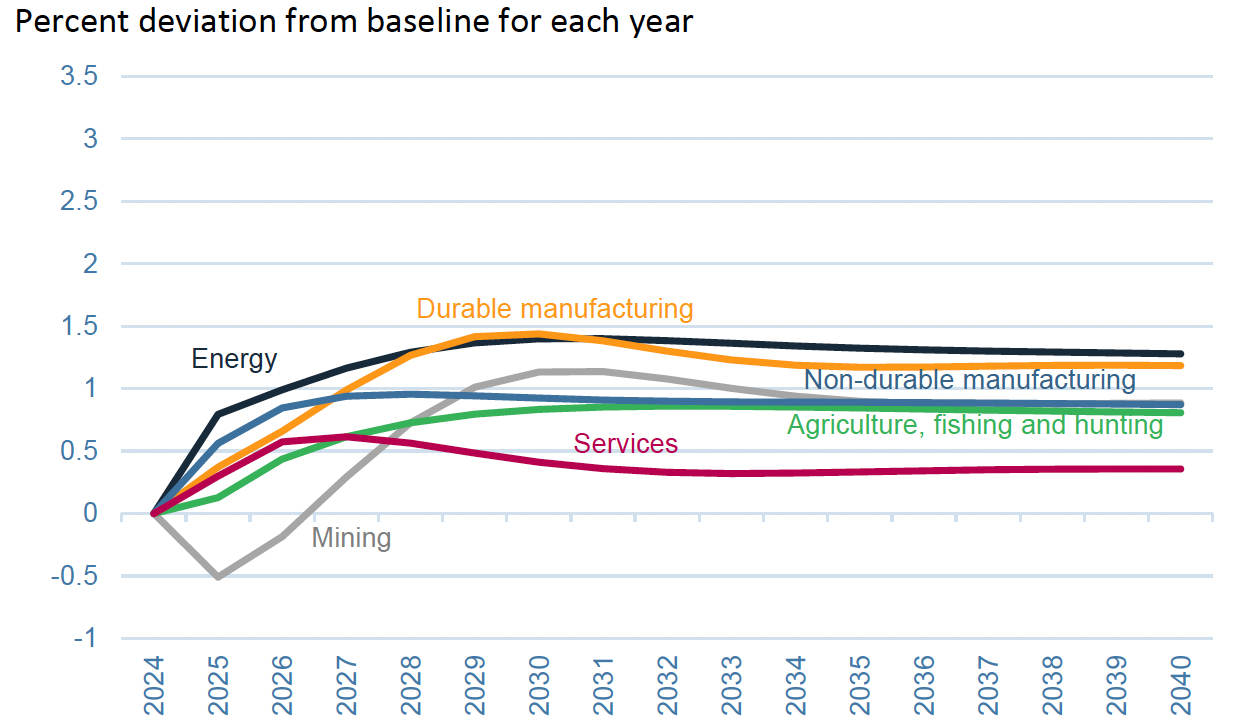 74
[Speaker Notes: Warwick McKibbin, Megan Hogan, and Marcus Noland, “The International Economic Implications of a Second Trump Presidency,” Working Paper 24-20, Peterson Institute of International Econnomics, September 2024.
https://www.piie.com/publications/working-papers/2024/international-economic-implications-second-trump-presidency]
Effects of 60% Tariff on China Exports
US Sectoral Prices
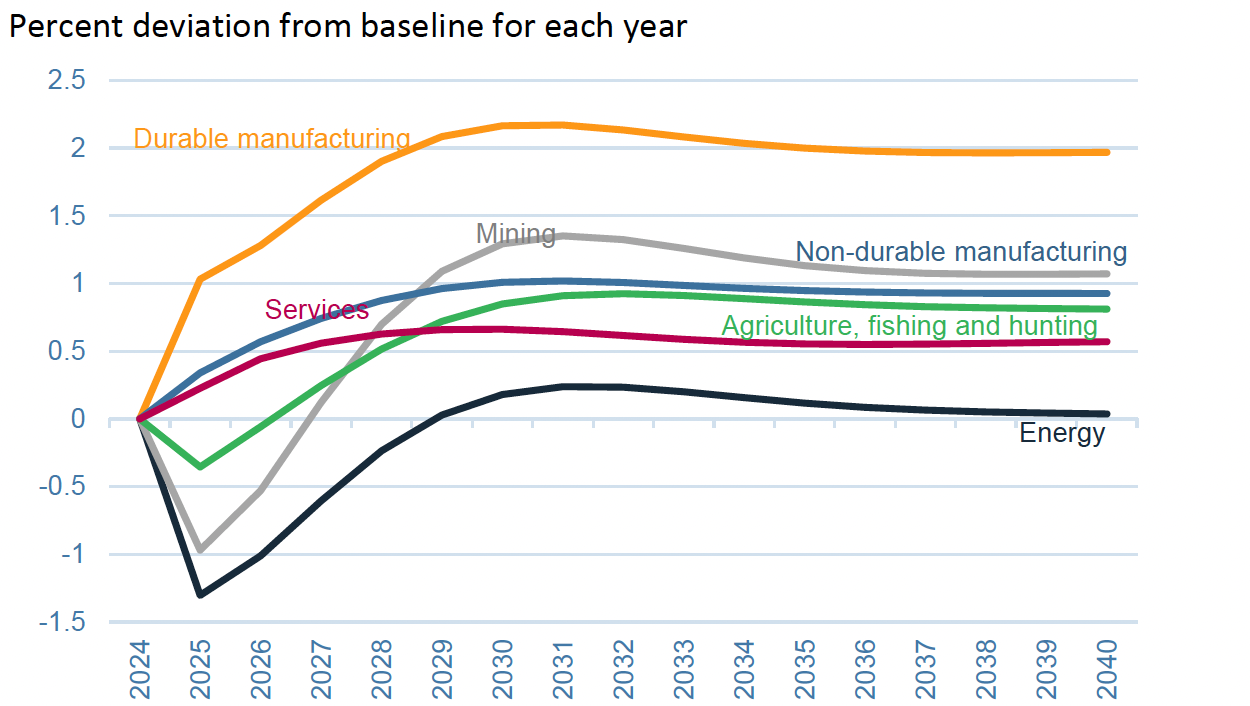 75
[Speaker Notes: Warwick McKibbin, Megan Hogan, and Marcus Noland, “The International Economic Implications of a Second Trump Presidency,” Working Paper 24-20, Peterson Institute of International Econnomics, September 2024.
https://www.piie.com/publications/working-papers/2024/international-economic-implications-second-trump-presidency]
Effects of Trump Proposed Tariffs
Which products come from 
which countries?
SourceP. Luis Melgar and Rachel Lerman, “See which products Trump’s tariffs could make more expensive,” Washington Post, December 5, 2024.
76
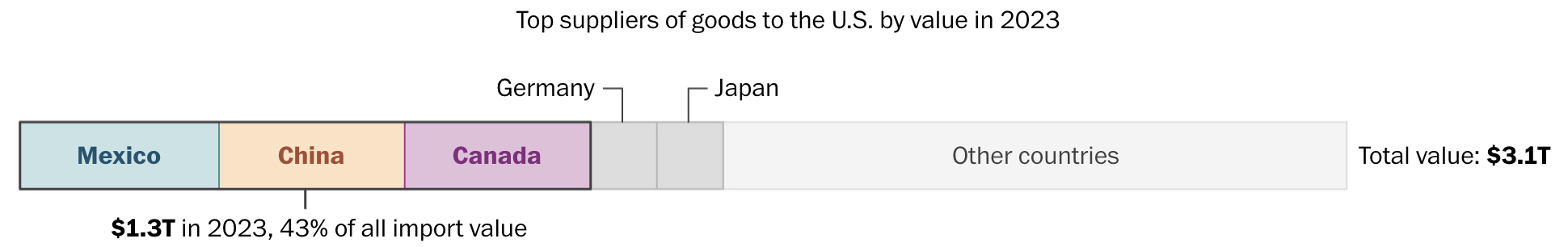 77
[Speaker Notes: Luis Melgar and Rachel Lerman, “See which products Trump’s tariffs could make more expensive,” Washington Post, December 5, 2024.
https://www.washingtonpost.com/business/2024/12/05/trump-china-mexico-canada-tariffs-prices/?utm_campaign=wp_evening_edition&utm_medium=email&utm_source=newsletter&carta-url=https%3A%2F%2Fs2.washingtonpost.com%2Fcar-ln-tr%2F3fd6330%2F67522261e179af1b45e73c5e%2F597273baade4e21a847d94bd%2F27%2F50%2F67522261e179af1b45e73c5e]
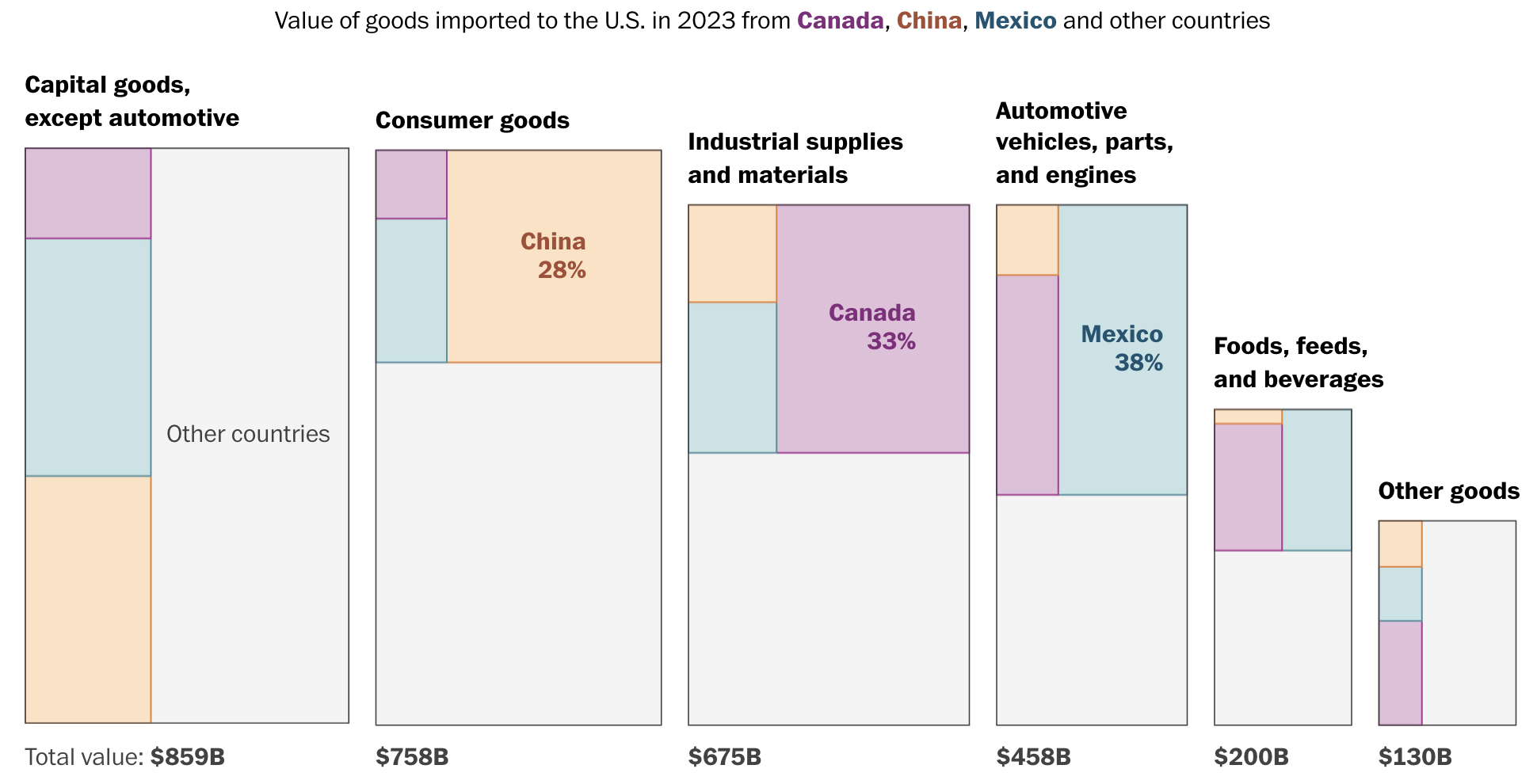 78
[Speaker Notes: Luis Melgar and Rachel Lerman, “See which products Trump’s tariffs could make more expensive,” Washington Post, December 5, 2024.
https://www.washingtonpost.com/business/2024/12/05/trump-china-mexico-canada-tariffs-prices/?utm_campaign=wp_evening_edition&utm_medium=email&utm_source=newsletter&carta-url=https%3A%2F%2Fs2.washingtonpost.com%2Fcar-ln-tr%2F3fd6330%2F67522261e179af1b45e73c5e%2F597273baade4e21a847d94bd%2F27%2F50%2F67522261e179af1b45e73c5e]
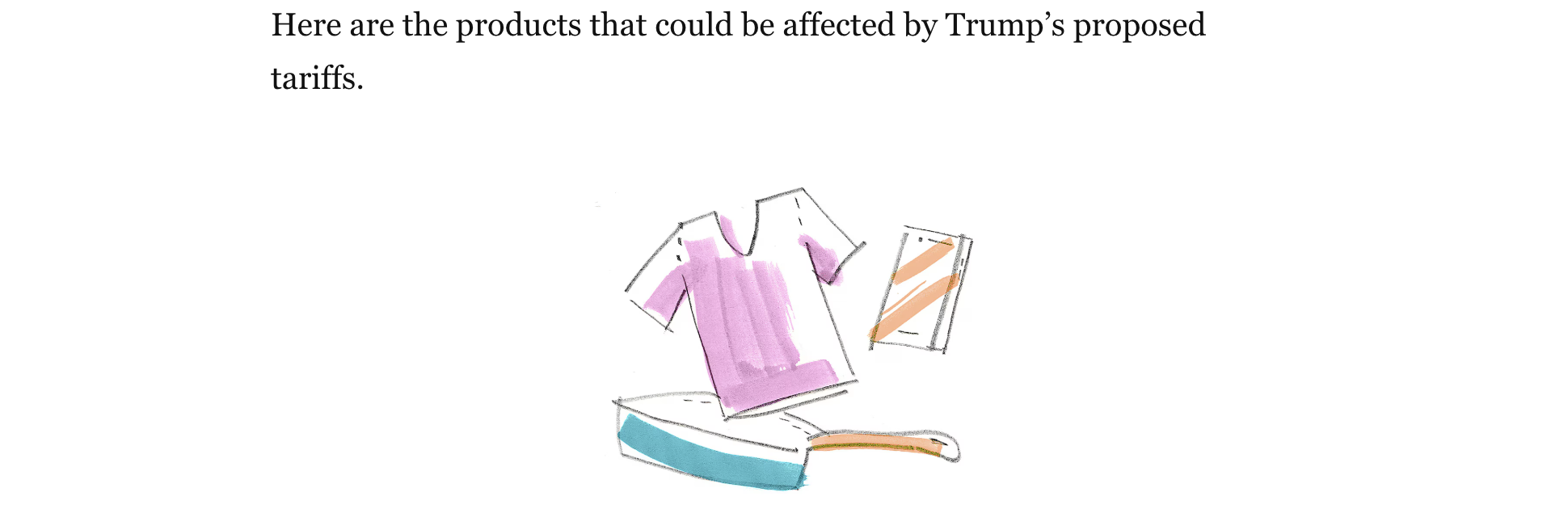 79
[Speaker Notes: Luis Melgar and Rachel Lerman, “See which products Trump’s tariffs could make more expensive,” Washington Post, December 5, 2024.
https://www.washingtonpost.com/business/2024/12/05/trump-china-mexico-canada-tariffs-prices/?utm_campaign=wp_evening_edition&utm_medium=email&utm_source=newsletter&carta-url=https%3A%2F%2Fs2.washingtonpost.com%2Fcar-ln-tr%2F3fd6330%2F67522261e179af1b45e73c5e%2F597273baade4e21a847d94bd%2F27%2F50%2F67522261e179af1b45e73c5e]
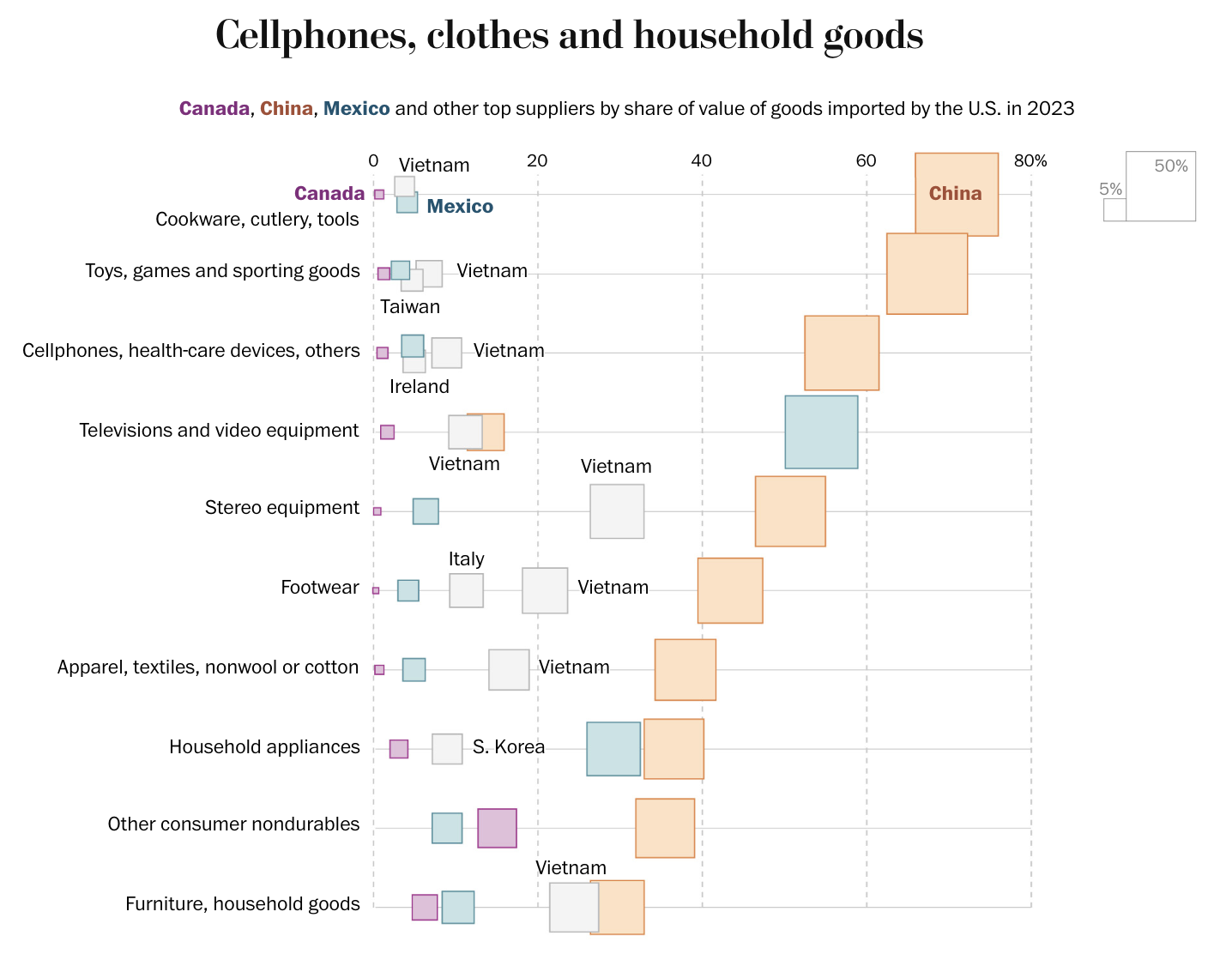 80
[Speaker Notes: Luis Melgar and Rachel Lerman, “See which products Trump’s tariffs could make more expensive,” Washington Post, December 5, 2024.
https://www.washingtonpost.com/business/2024/12/05/trump-china-mexico-canada-tariffs-prices/?utm_campaign=wp_evening_edition&utm_medium=email&utm_source=newsletter&carta-url=https%3A%2F%2Fs2.washingtonpost.com%2Fcar-ln-tr%2F3fd6330%2F67522261e179af1b45e73c5e%2F597273baade4e21a847d94bd%2F27%2F50%2F67522261e179af1b45e73c5e]
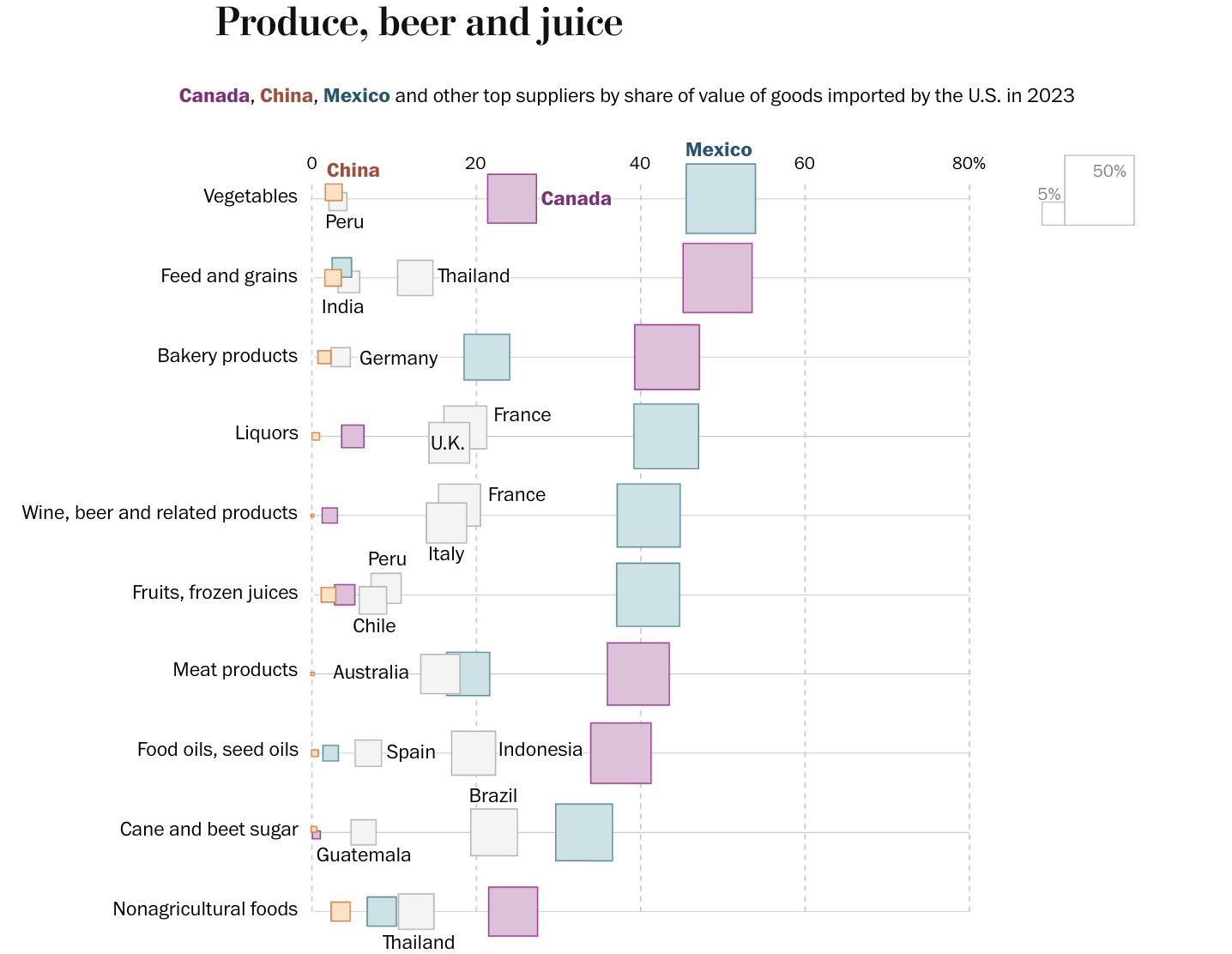 81
[Speaker Notes: Luis Melgar and Rachel Lerman, “See which products Trump’s tariffs could make more expensive,” Washington Post, December 5, 2024.
https://www.washingtonpost.com/business/2024/12/05/trump-china-mexico-canada-tariffs-prices/?utm_campaign=wp_evening_edition&utm_medium=email&utm_source=newsletter&carta-url=https%3A%2F%2Fs2.washingtonpost.com%2Fcar-ln-tr%2F3fd6330%2F67522261e179af1b45e73c5e%2F597273baade4e21a847d94bd%2F27%2F50%2F67522261e179af1b45e73c5e]
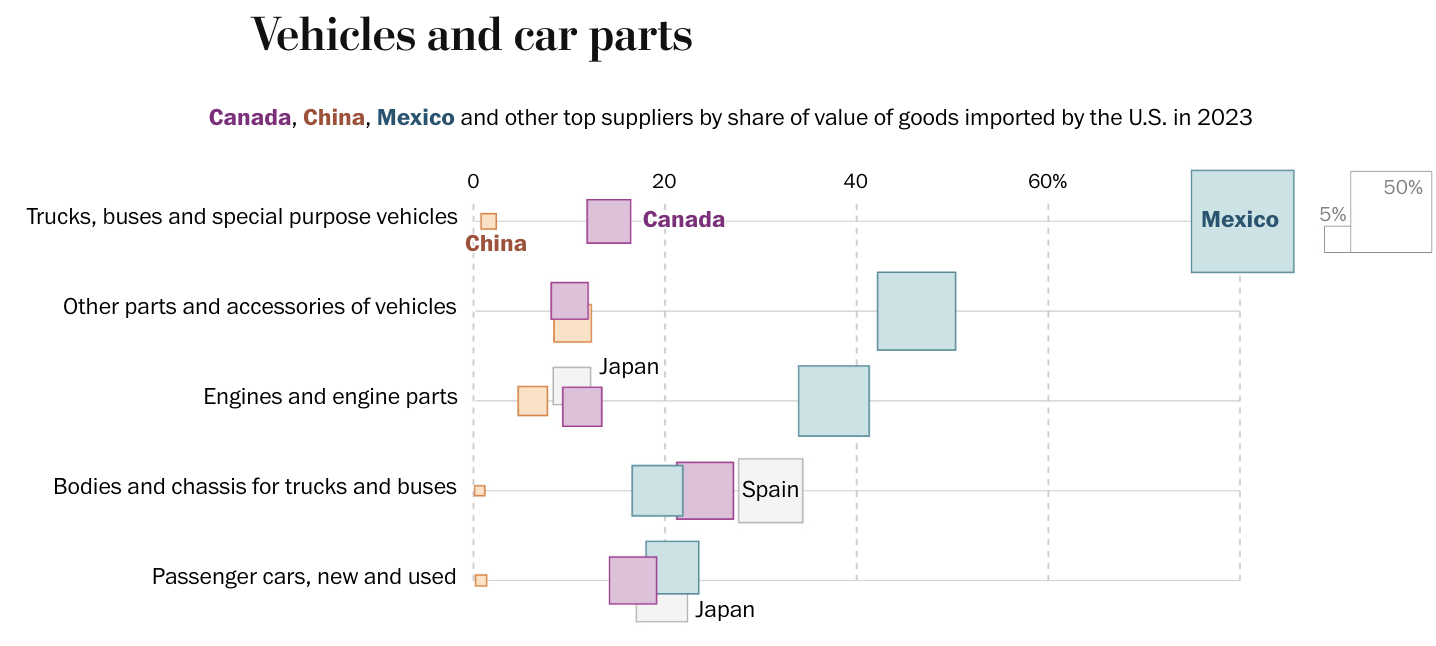 82
[Speaker Notes: Luis Melgar and Rachel Lerman, “See which products Trump’s tariffs could make more expensive,” Washington Post, December 5, 2024.
https://www.washingtonpost.com/business/2024/12/05/trump-china-mexico-canada-tariffs-prices/?utm_campaign=wp_evening_edition&utm_medium=email&utm_source=newsletter&carta-url=https%3A%2F%2Fs2.washingtonpost.com%2Fcar-ln-tr%2F3fd6330%2F67522261e179af1b45e73c5e%2F597273baade4e21a847d94bd%2F27%2F50%2F67522261e179af1b45e73c5e]
Next Week
83
Thank you!
Questions?

See slides on my website
https://websites.umich.edu/~alandear/presentations/
84
85
[Speaker Notes: Luis Melgar and Rachel Lerman, “See which products Trump’s tariffs could make more expensive,” Washington Post, December 5, 2024.
https://www.washingtonpost.com/business/2024/12/05/trump-china-mexico-canada-tariffs-prices/?utm_campaign=wp_evening_edition&utm_medium=email&utm_source=newsletter&carta-url=https%3A%2F%2Fs2.washingtonpost.com%2Fcar-ln-tr%2F3fd6330%2F67522261e179af1b45e73c5e%2F597273baade4e21a847d94bd%2F27%2F50%2F67522261e179af1b45e73c5e]